Formas Normales
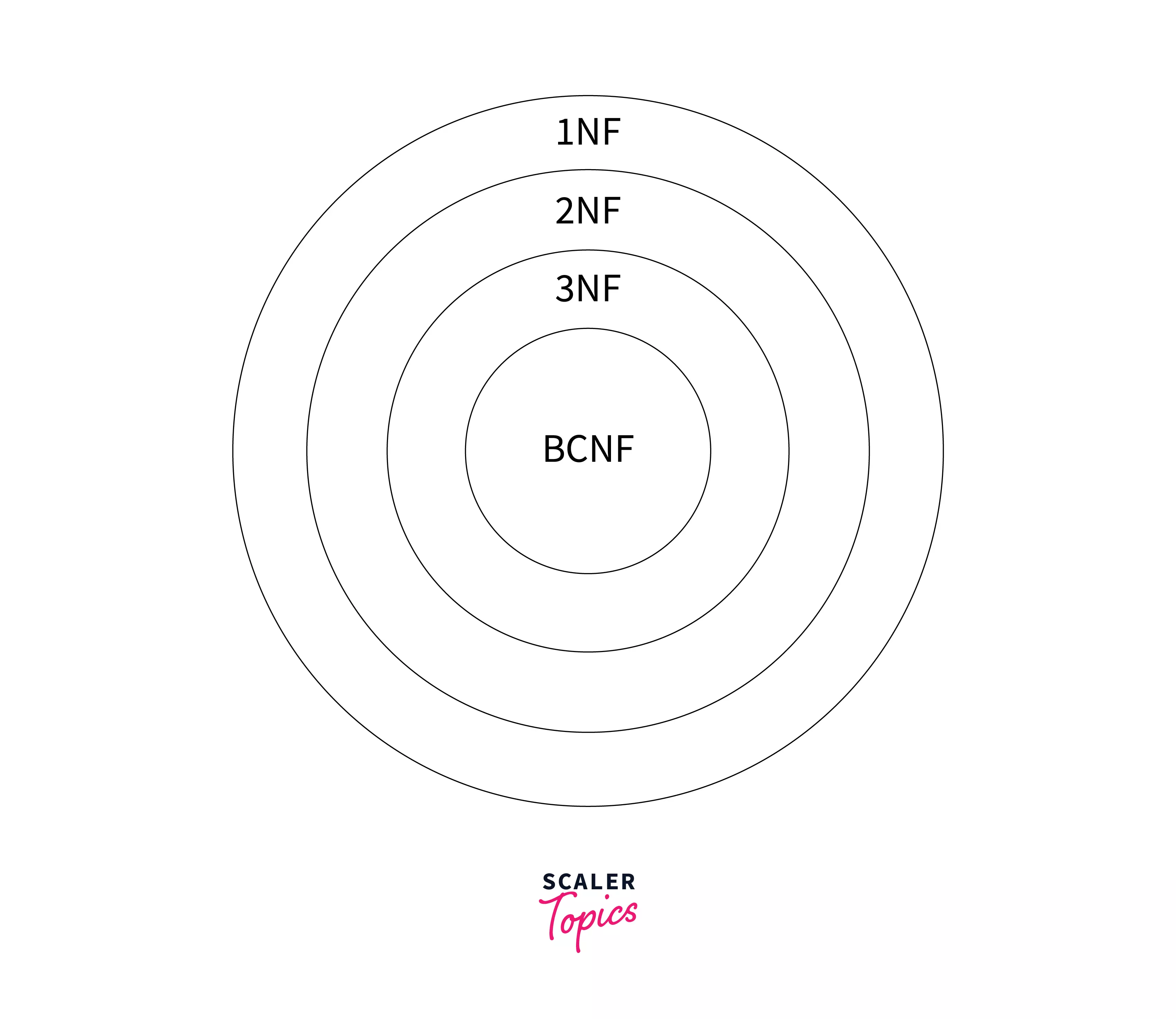 MDS7103 – Bases de Datos


Sebastián Ferrada Aliaga
Iniciativa de Datos e Inteligencia Artificial
http://sferrada.com
Octubre 2024
Todo Bien 
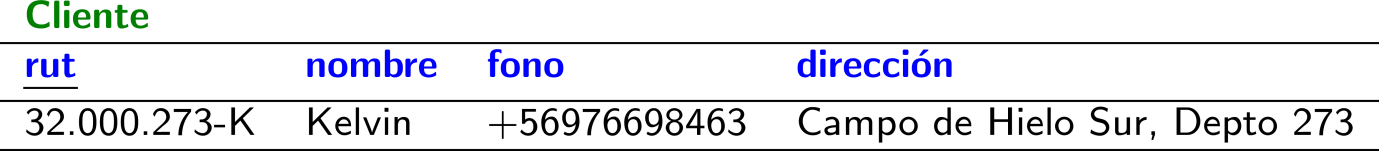 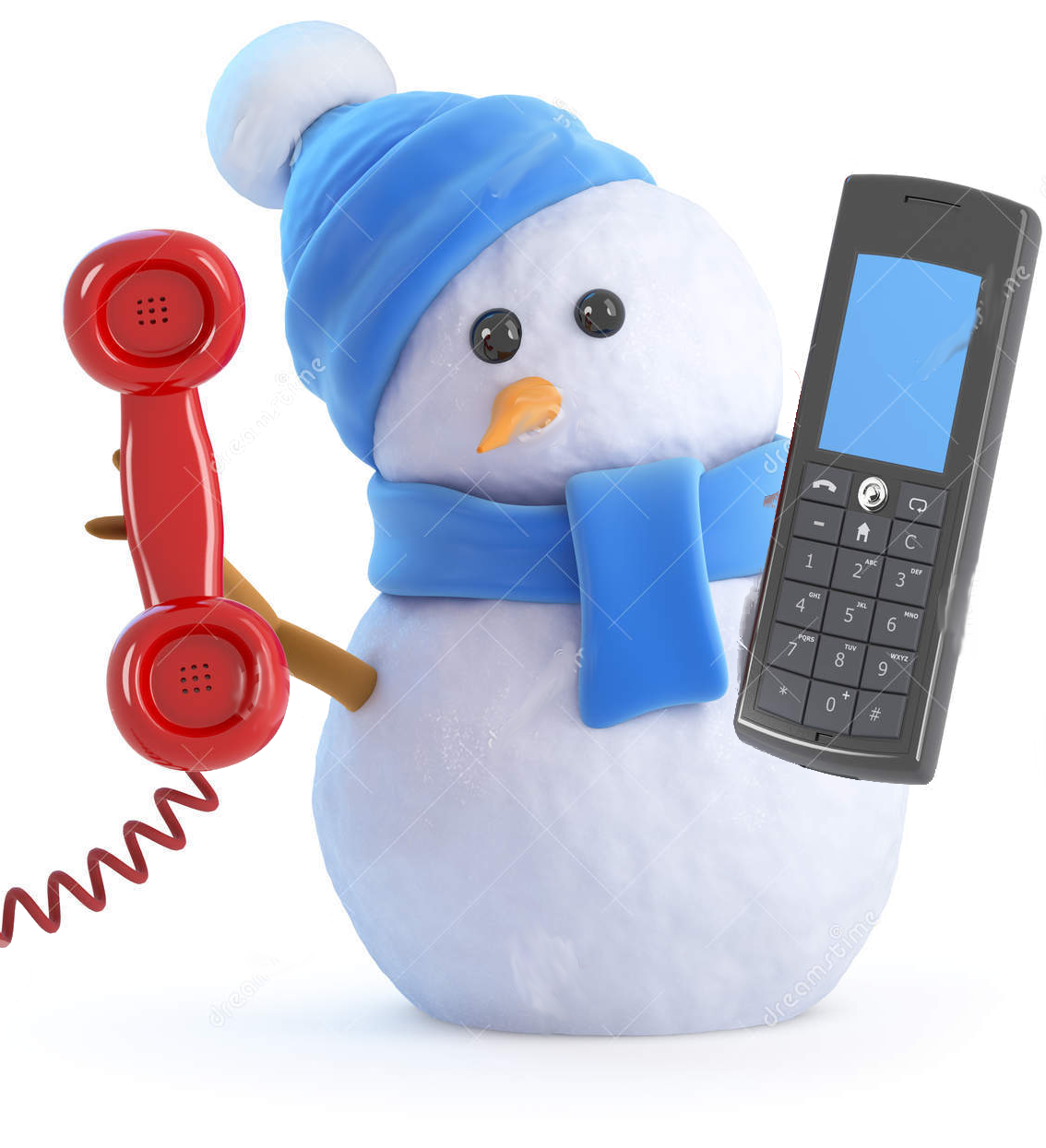 ¿Y si un cliente tiene varios números de teléfono?
…
UNF: Forma no normalizada (UnNormalized Form)
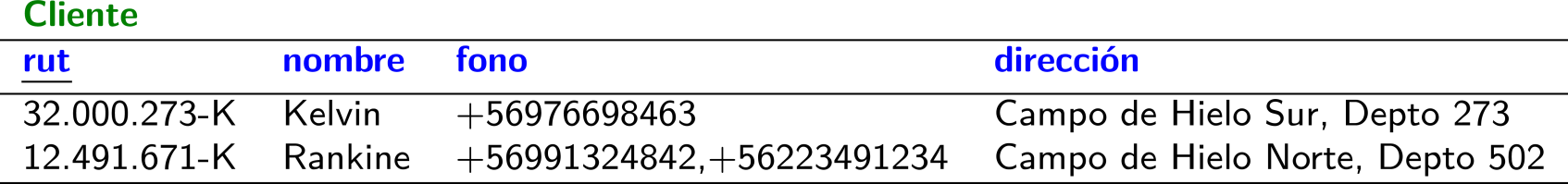 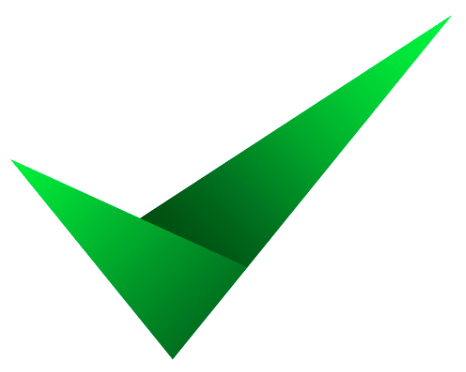 UNF (o 0NF):
Varias multiplicidades de valores en una columna de la tabla
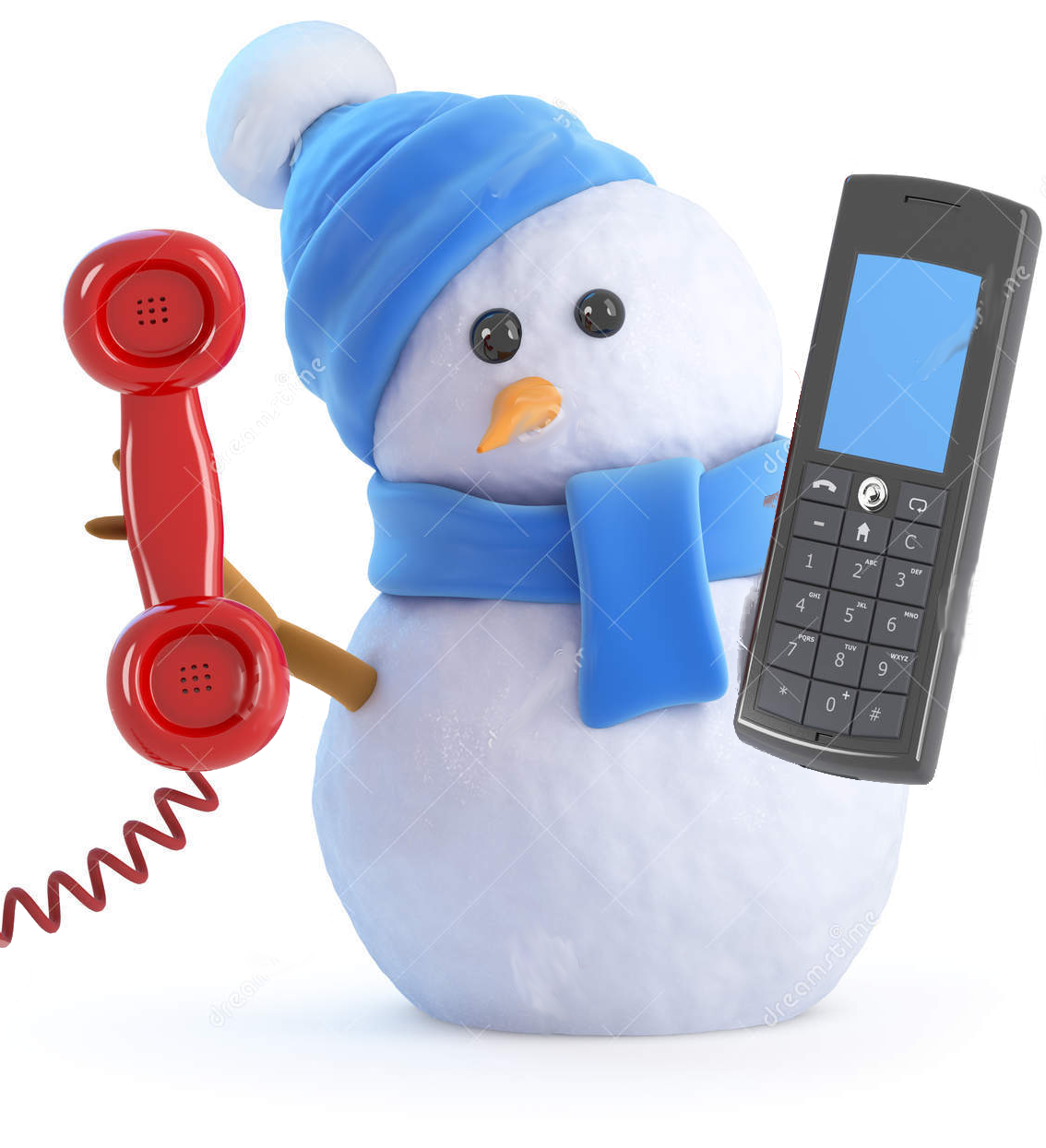 UNF: Forma no normalizada (UnNormalized Form)
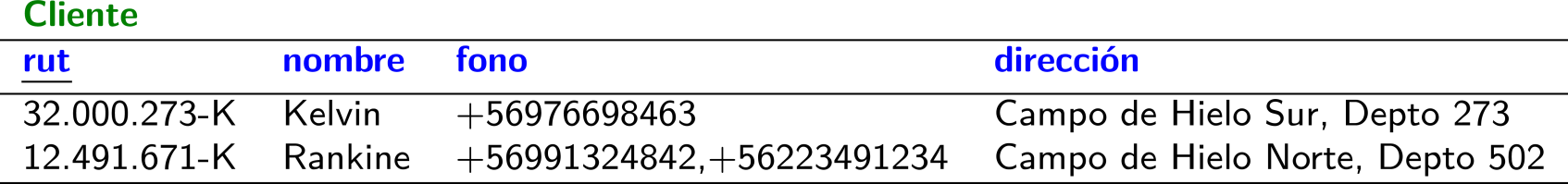 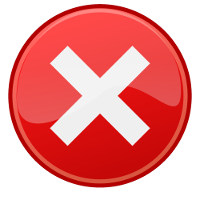 1NF:
Un valor en cada celda de la tabla
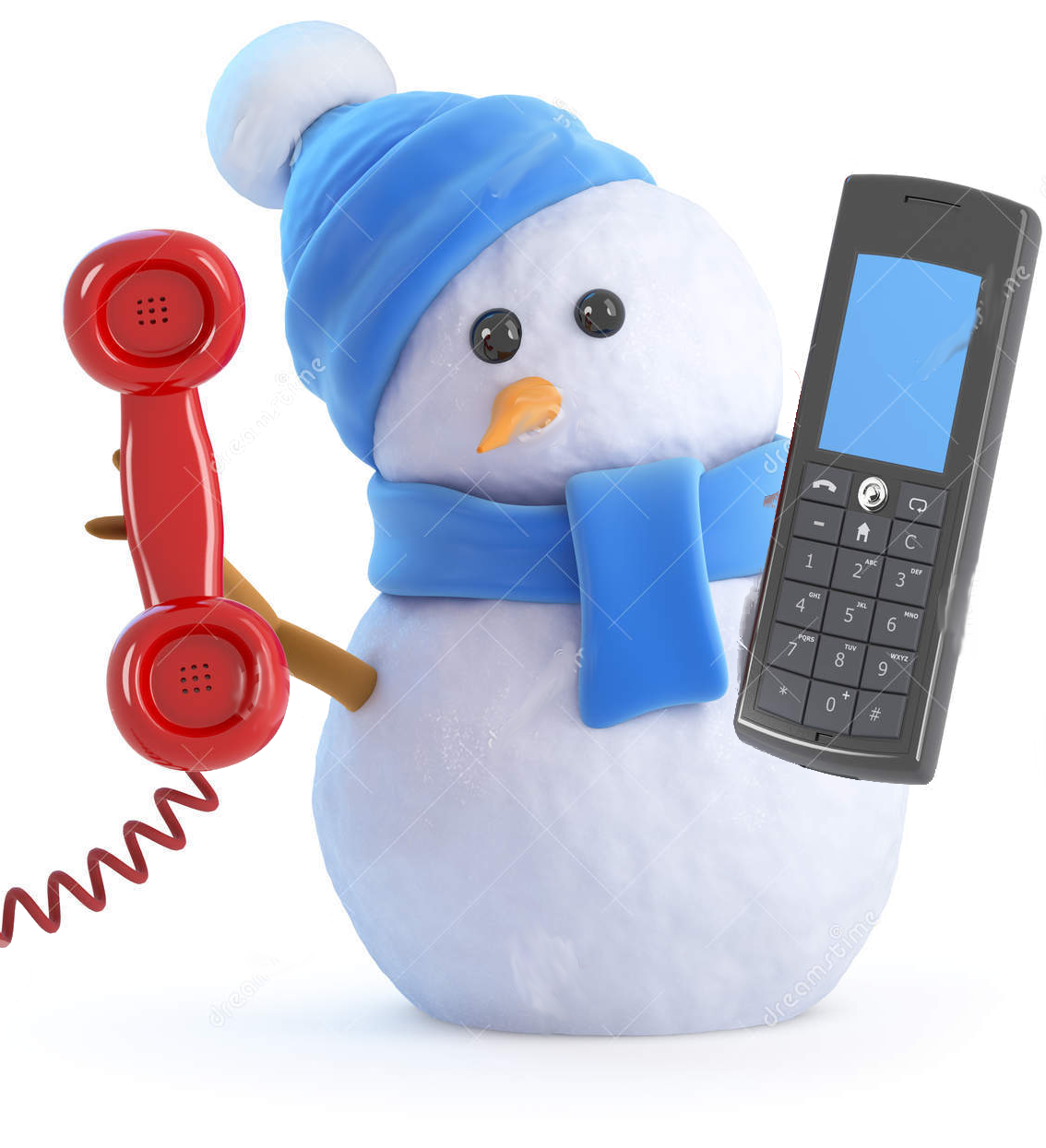 1NF: Primera Forma Normal (First Normal Form)
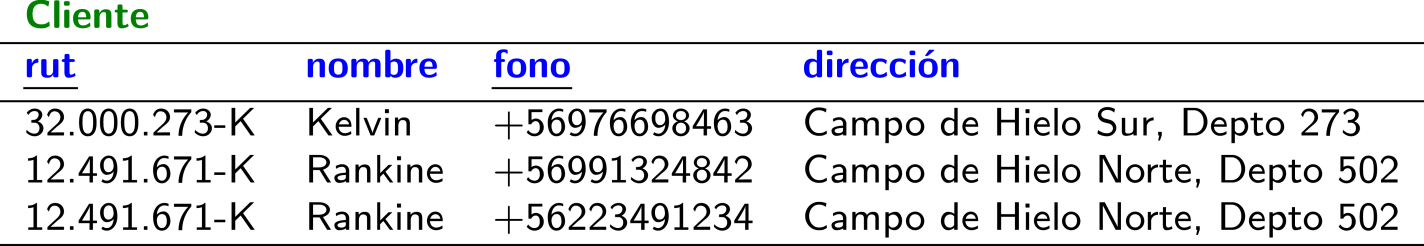 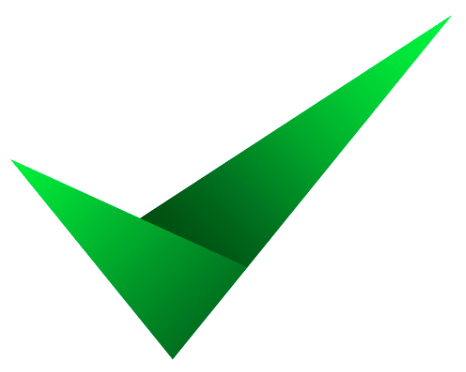 1NF:
Un valor en cada celda de la tabla
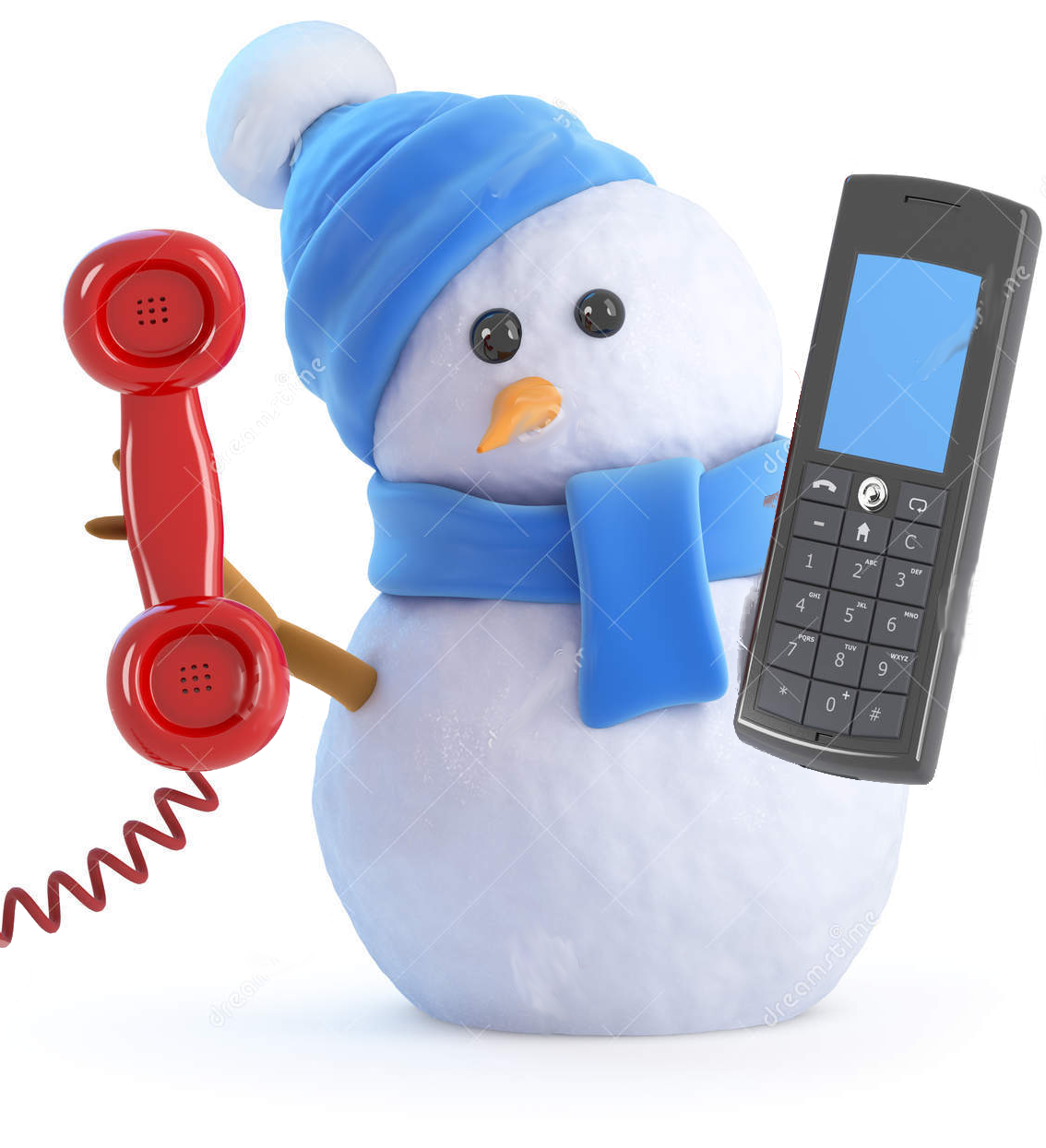 Ya pero, ¿qué significa un valor? 🤔
¿Hay algún problema aquí? …
1NF: Primera Forma Normal (First Normal Form)
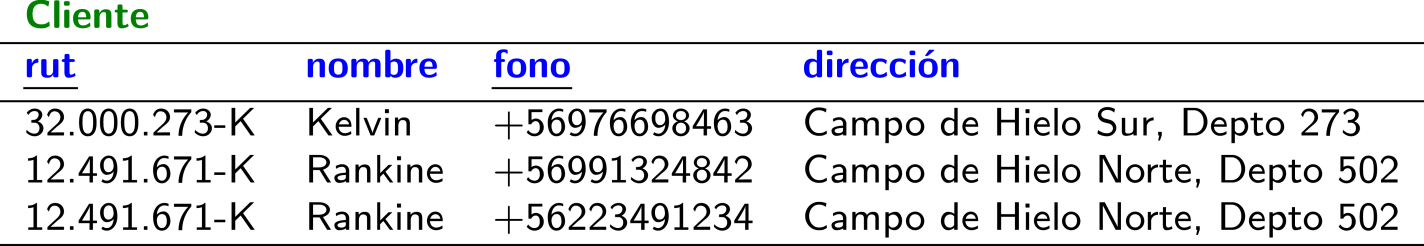 ¿Hay algún problema aquí? …
Soluciones con nulos no cuentan aquí.
Redundancia
Pero ¿por qué es un problema? ¿Solo por el espacio? …
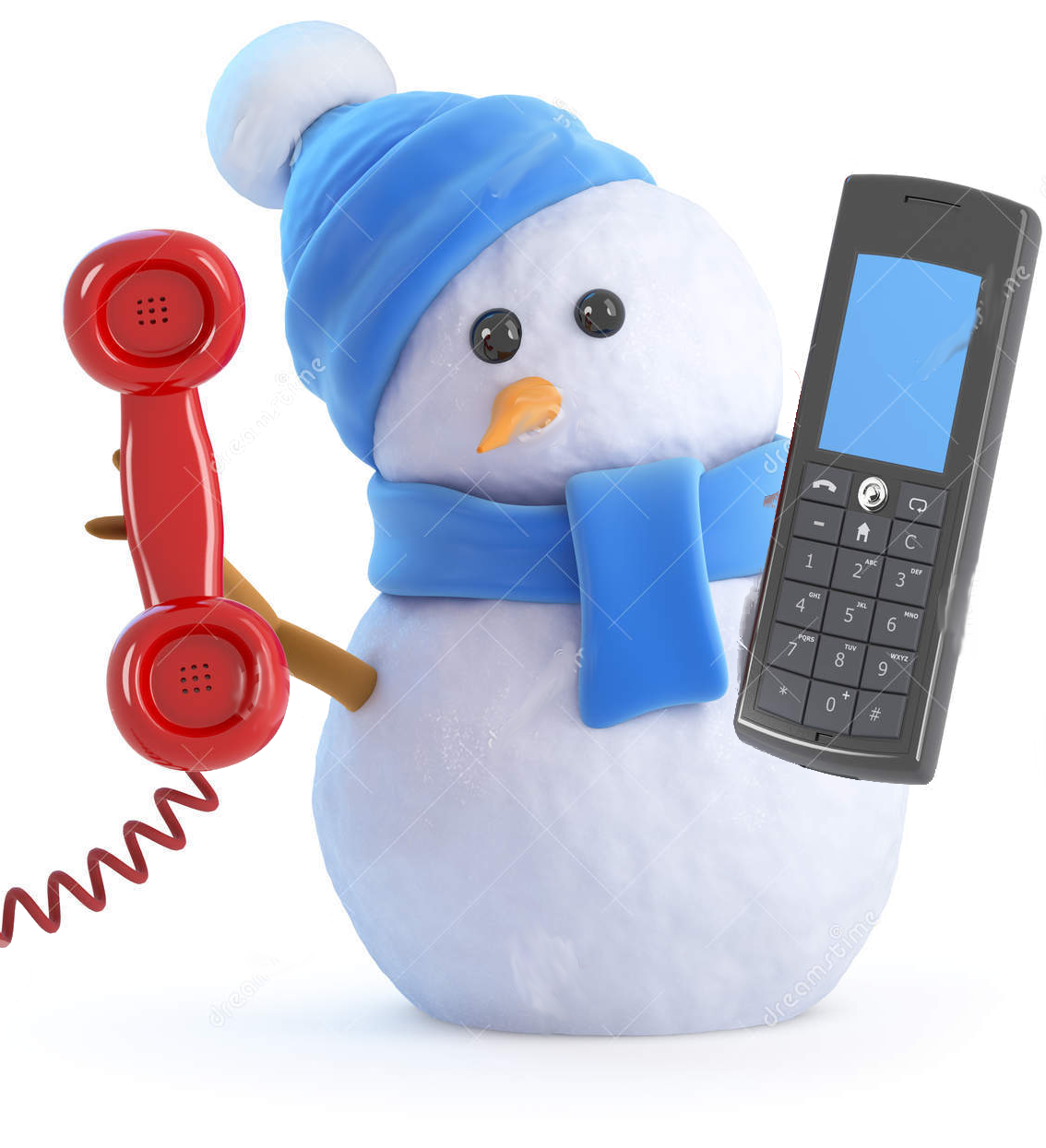 Anomalía de actualización:
Por ejemplo, se puede actualizar la dirección de Rankine en un lugar sin actualizar todos los valores
Anomalía de inserción:
No podemos insertar un nuevo cliente a la tabla si no tenemos un número de teléfono
Anomalía de borrado:
Si el número de teléfono ahora está invalido, tendremos que borrar la fila entera con la dirección, etc.
1NF: Primera Forma Normal (First Normal Form)
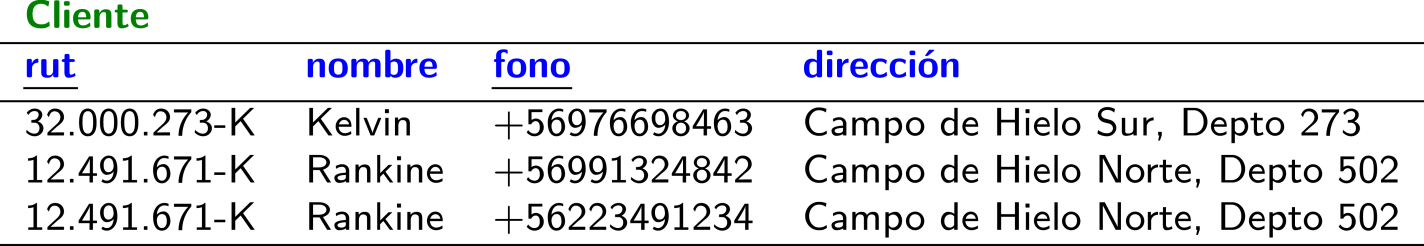 ¿La solución? …
Crear otra tabla con rut y fono
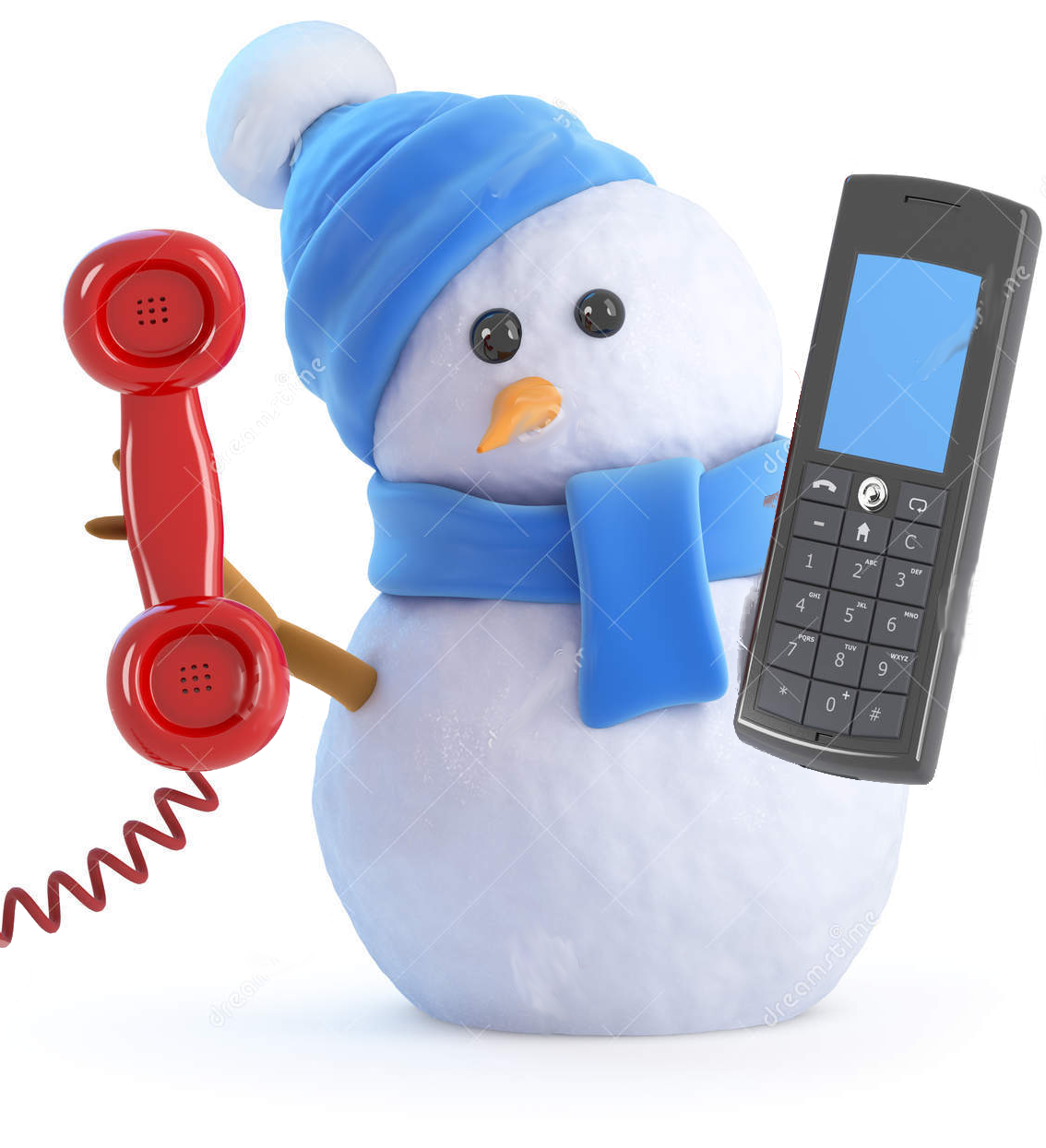 Pero ¿cómo podemos definir este problema de aquí? …
…
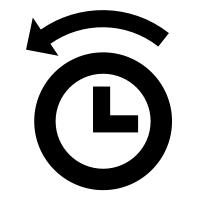 Modelo Relacional – Llave Candidata
Un conjunto de atributos de una relación es una Llave Candidata si es una súper llave y no existe un subconjunto propio de ese conjunto que también sea una súper llave
Modelo Relacional – Llave Candidata
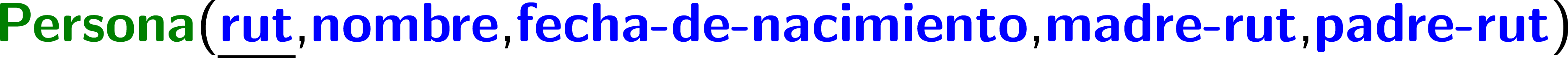 ¿Hay otra llave candidata?
Probablemente …
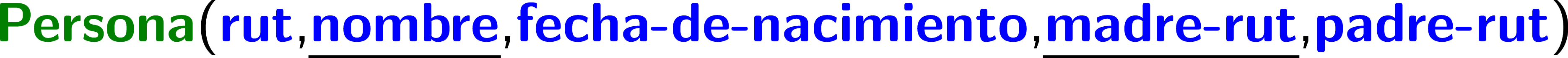 … o puede ser …

(si no tenemos un tipo como Gengis Kan)
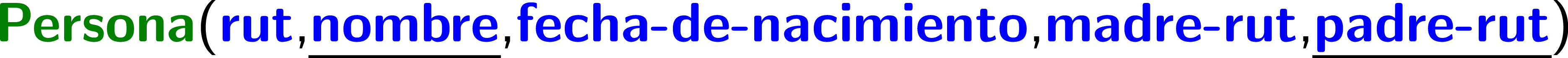 Modelo Relacional – Atributo Primo
Un atributo es primo
       si forma parte de alguna llave candidata
Modelo Relacional – Dependencias Funcionales
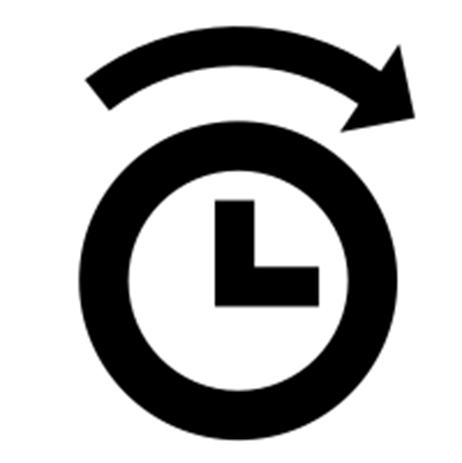 1NF: Primera Forma Normal (First Normal Form)
Asumiendo:
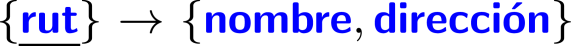 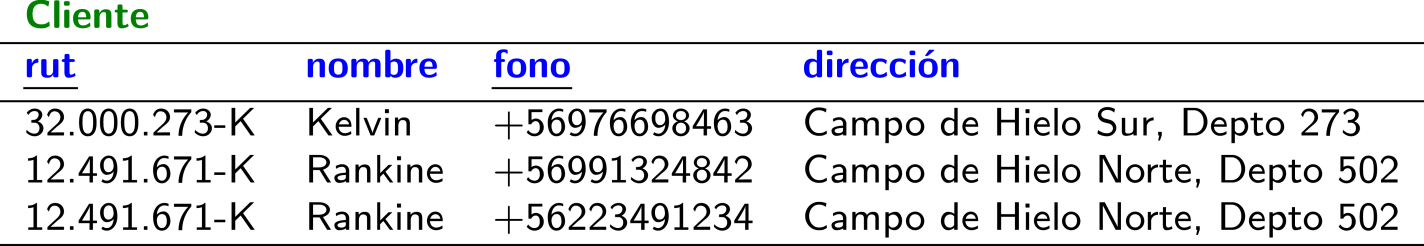 ¿La solución? …
Crear otra tabla con rut y fono
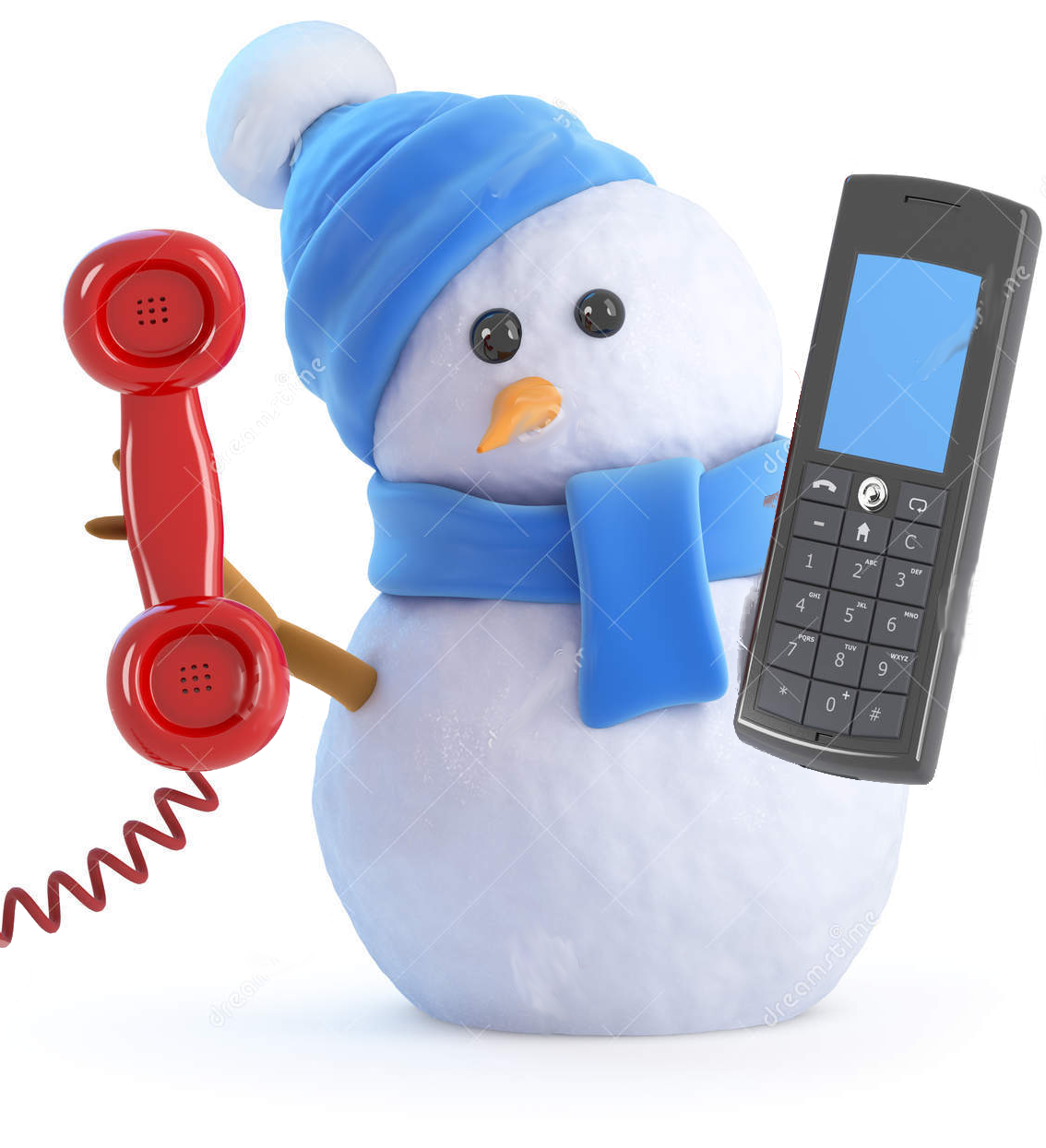 Pero ¿cómo podemos definir este problema de aquí? …
… pero rut es solo parte de una llave candidata
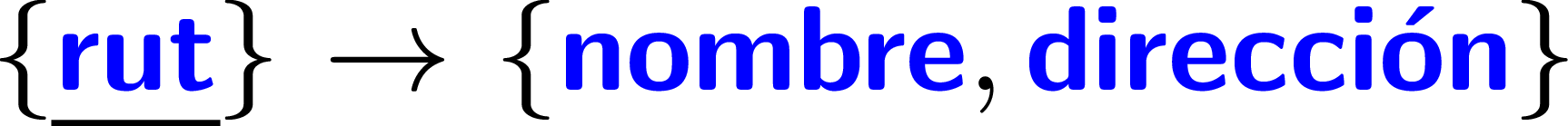 2NF: Segunda Forma Normal (Second Normal Form)
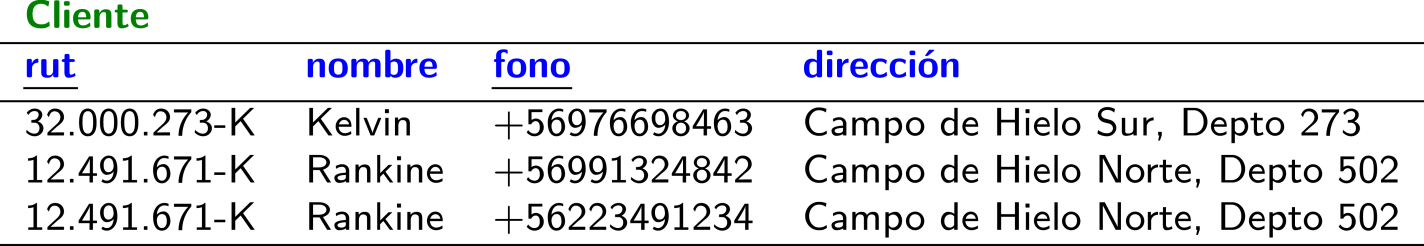 2NF: Satisface la 1NF y …
 No existe:

  tal que: 
     A sea un subconjunto propio de una llave candidata   
         y b sea un atributo no primo.
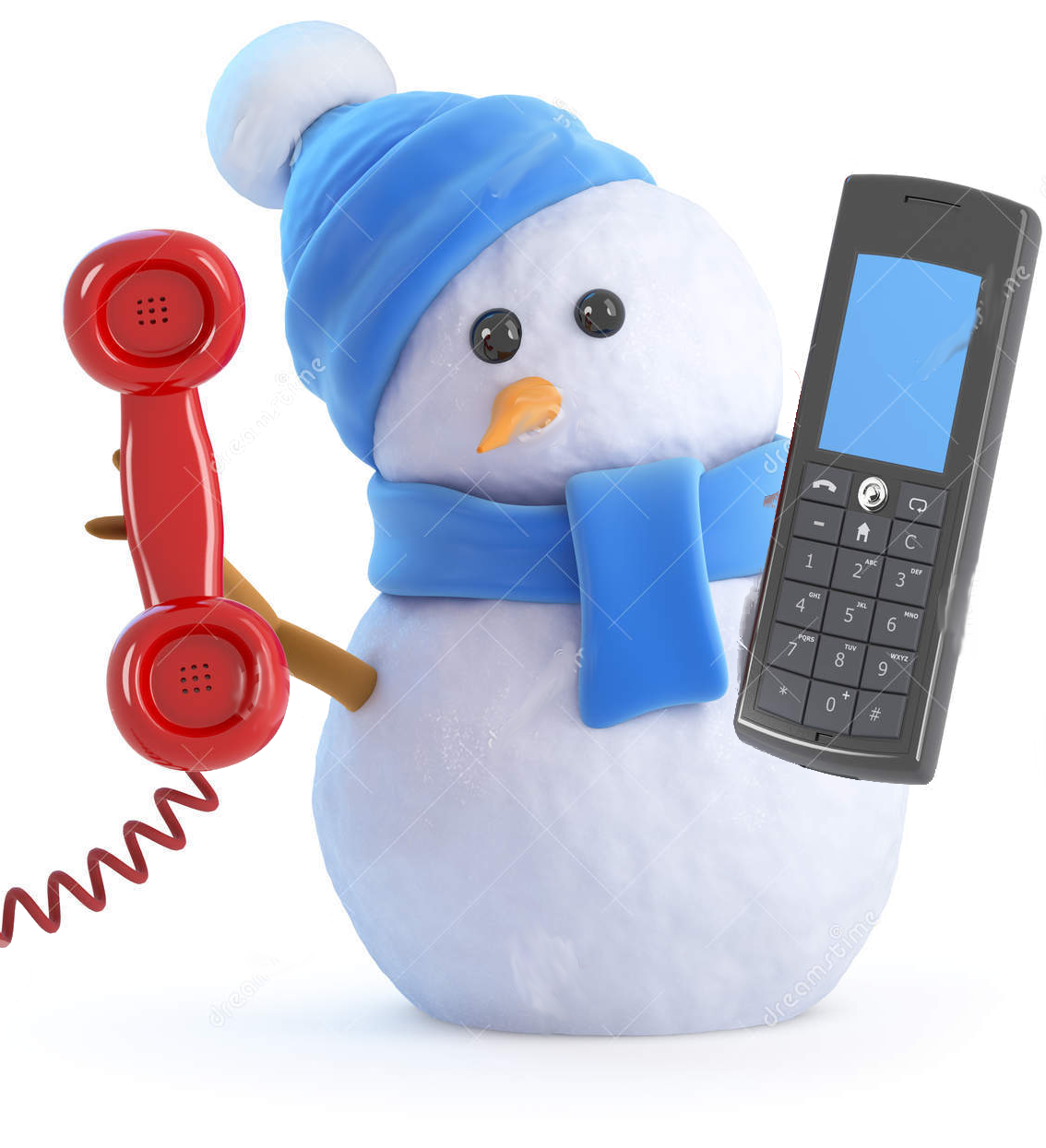 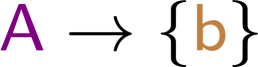 ¿El ejemplo está en la 2NF? …
Depende ...
2NF: Segunda Forma Normal (Second Normal Form)
Asumiendo:
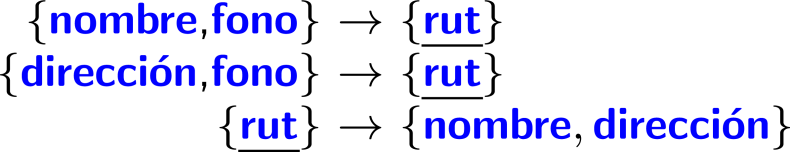 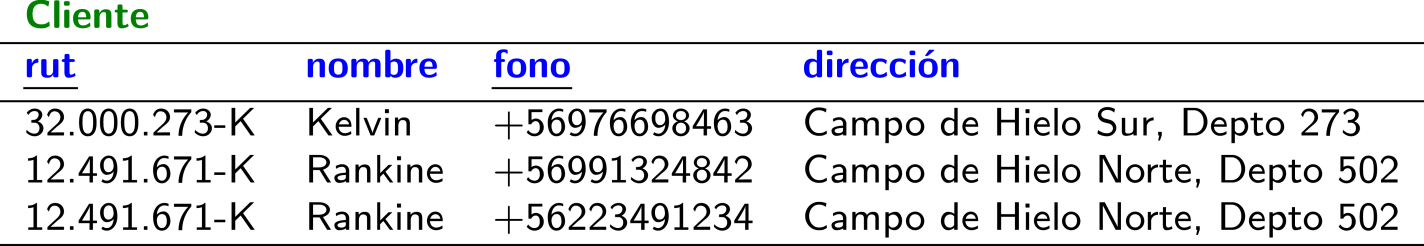 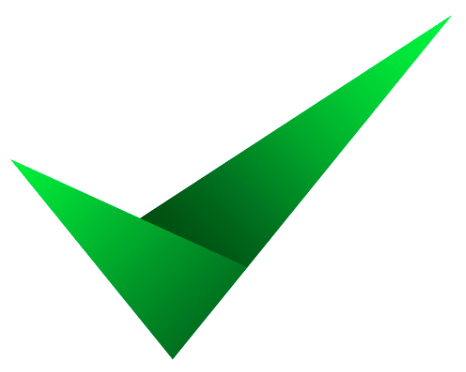 2NF: Satisface la 1NF y …
 No existe:

  tal que: 
     A sea un subconjunto propio de una llave candidata   
         y b sea un atributo no primo.
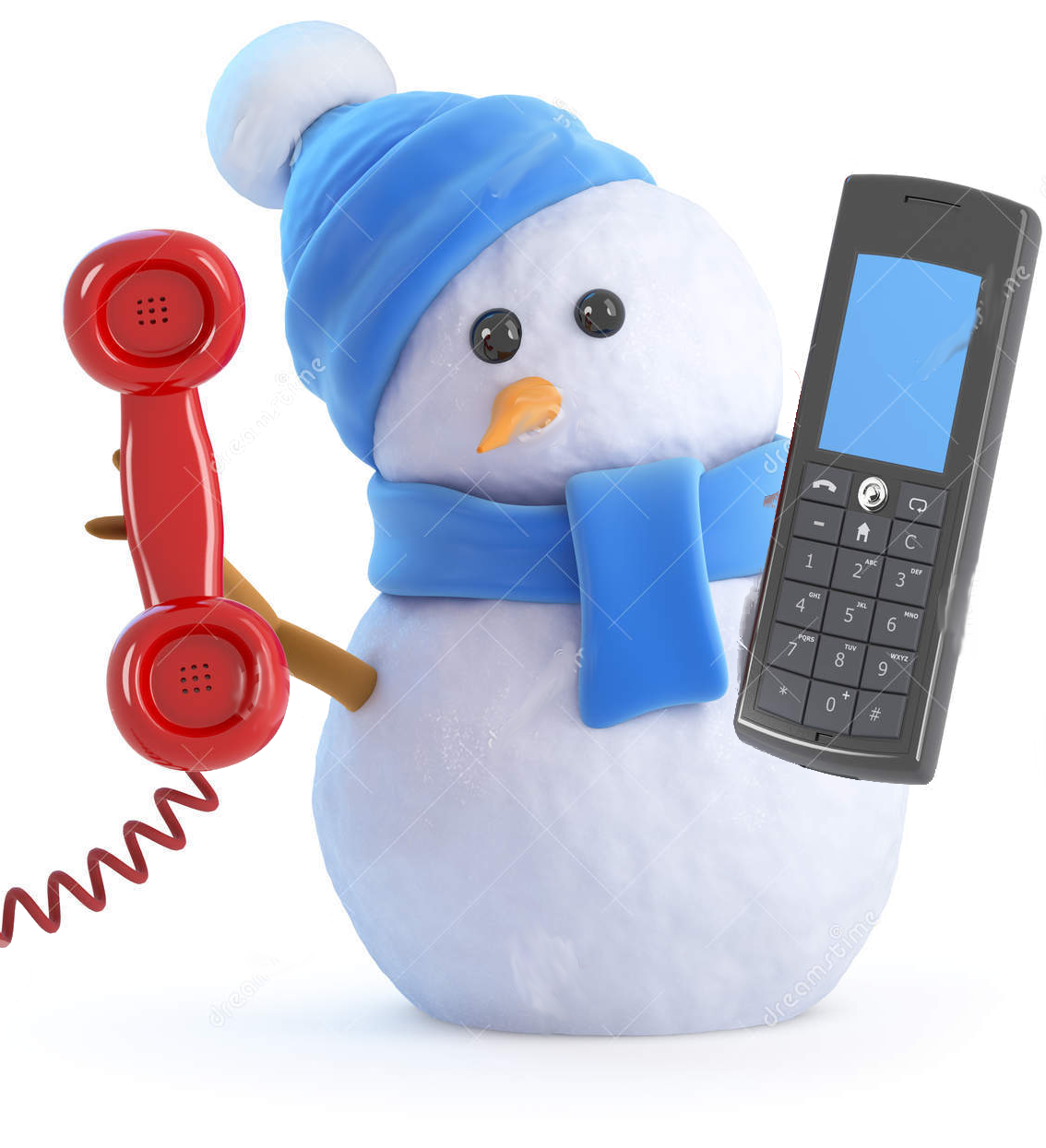 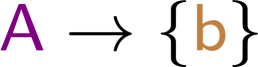 ¿El ejemplo está en la 2NF? …
¡Sí! Todos los atributos son primos. Por ejemplo:

... pero el atributo dirección es primo
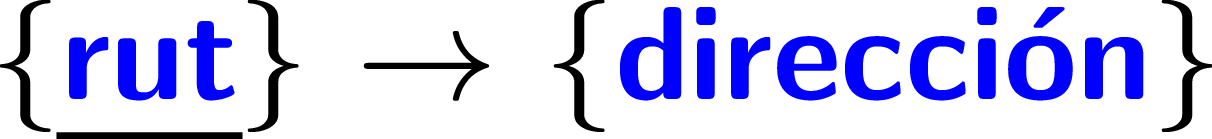 2NF: Segunda Forma Normal (Second Normal Form)
Asumiendo:
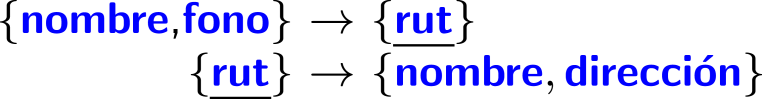 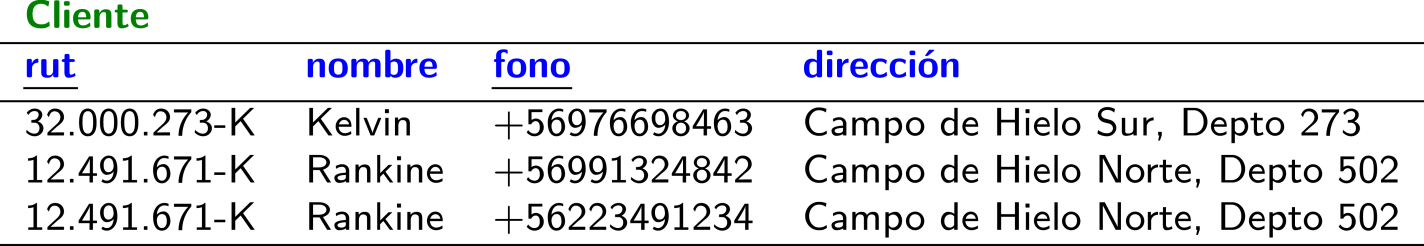 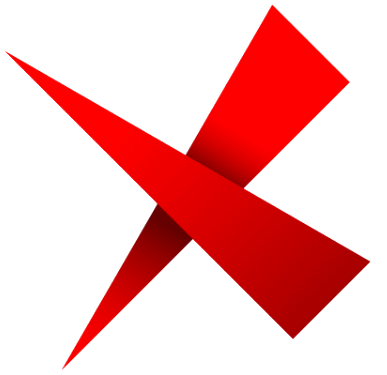 2NF: Satisface la 1NF y …
 No existe:

  tal que: 
     A sea un subconjunto propio de una llave candidata   
         y b sea un atributo no primo.
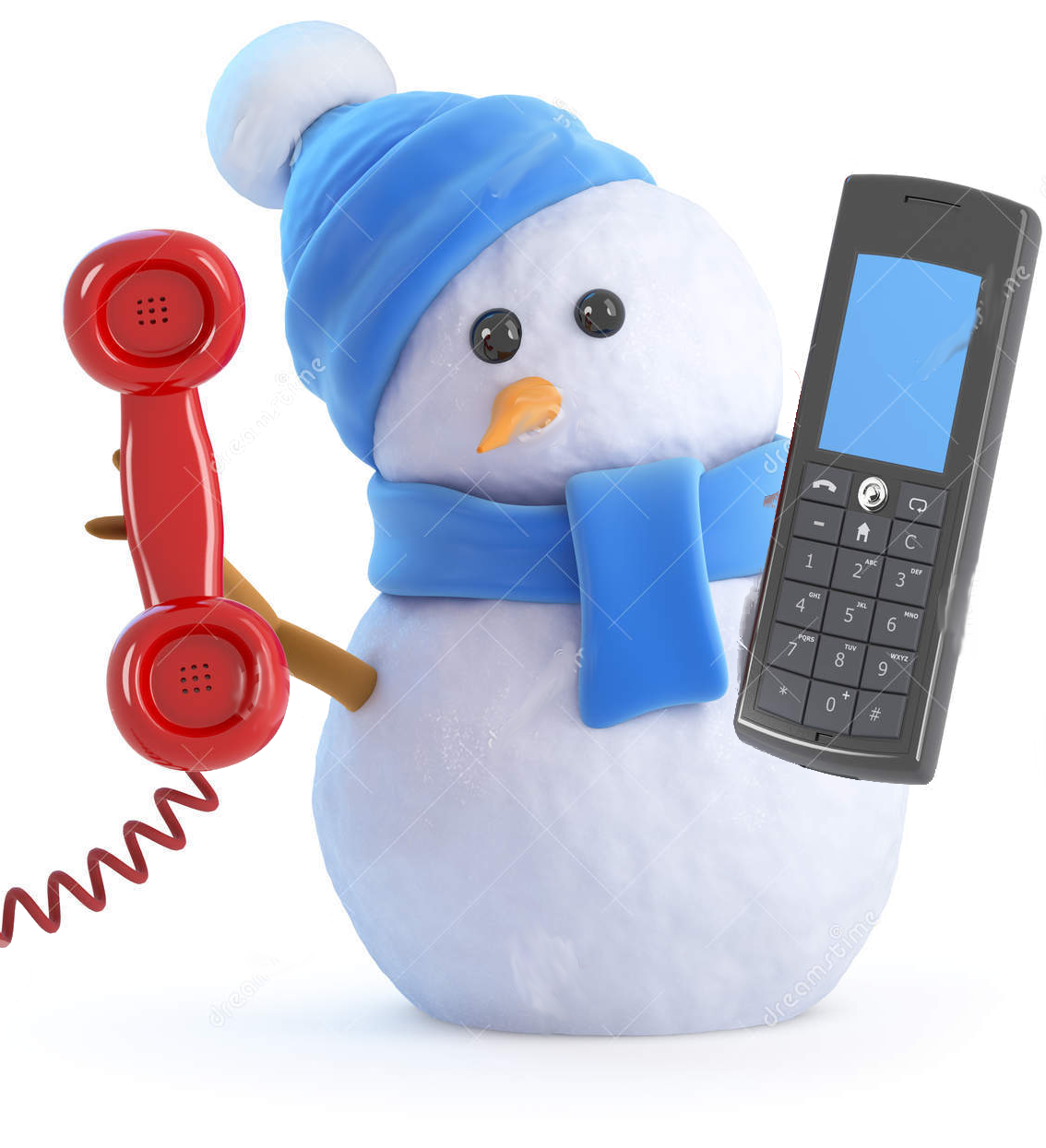 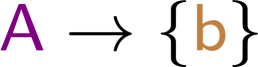 ¿El ejemplo está en la 2NF? …
¡No! Por ejemplo:
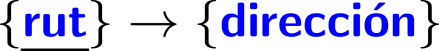 2NF: Segunda Forma Normal (Second Normal Form)
Asumiendo:
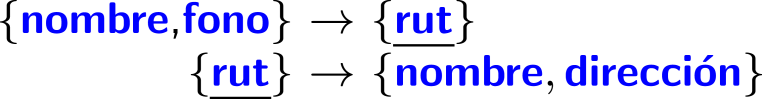 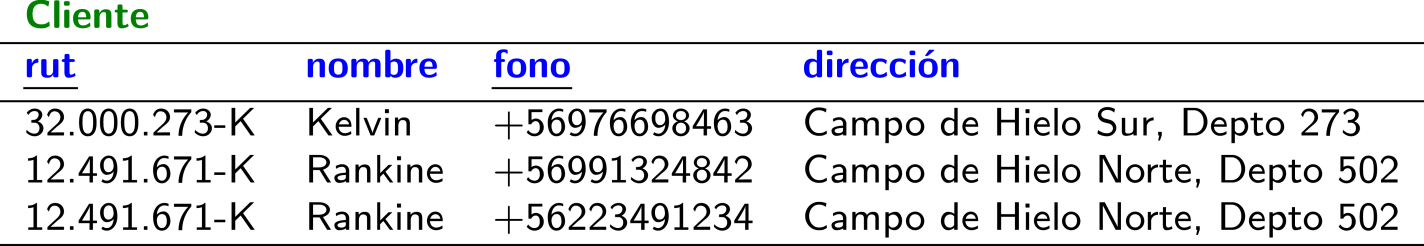 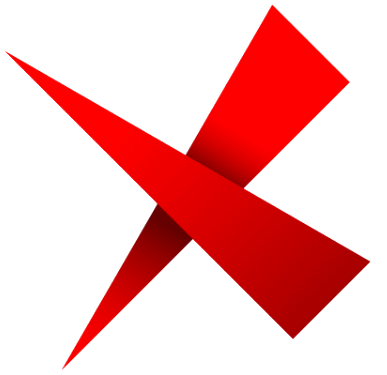 2NF: Satisface la 1NF y …
 No existe:

  tal que: 
     A sea un subconjunto propio de una llave candidata   
         y b sea un atributo no primo.
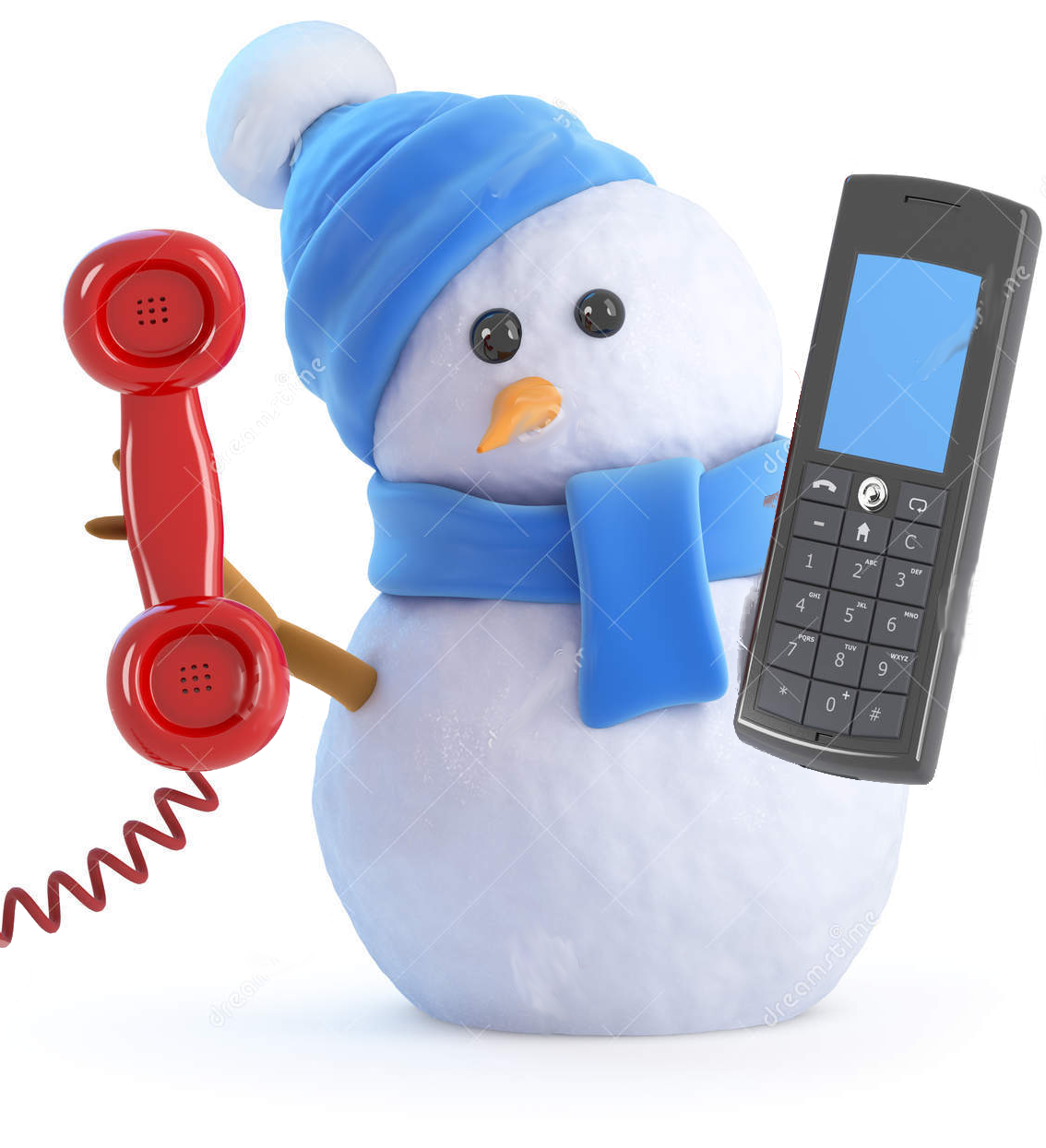 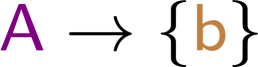 ¿La solución? …
2NF: Segunda Forma Normal (Second Normal Form)
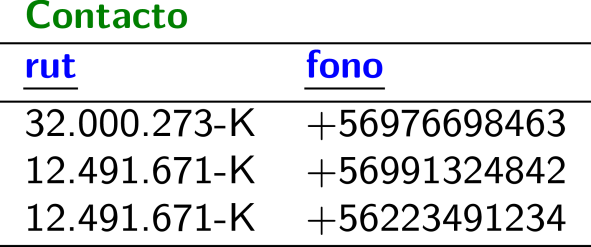 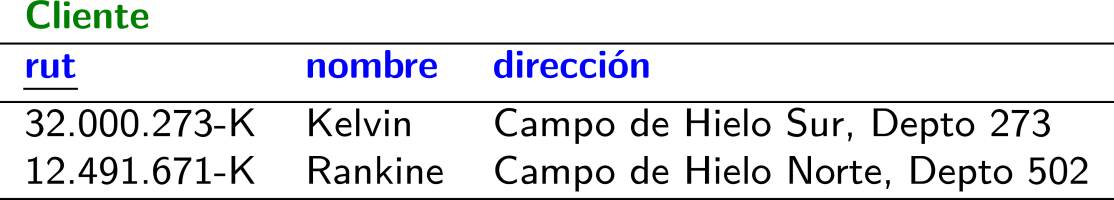 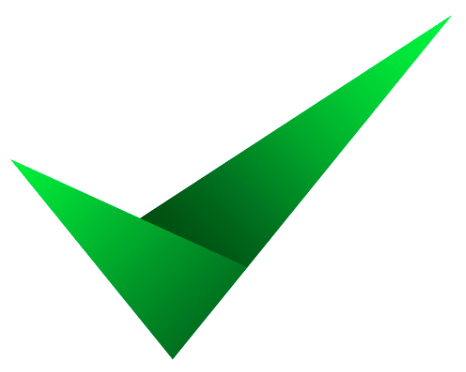 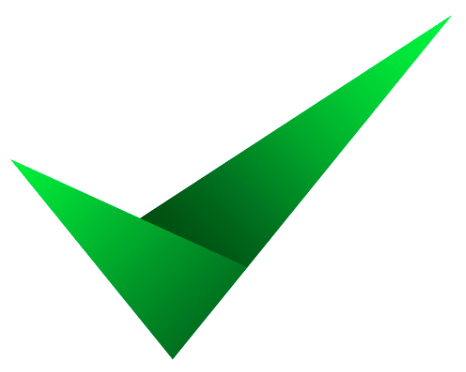 2NF: Satisface la 1NF y …
 No existe:

  tal que: 
     A sea un subconjunto propio de una llave candidata   
         y b sea un atributo no primo.
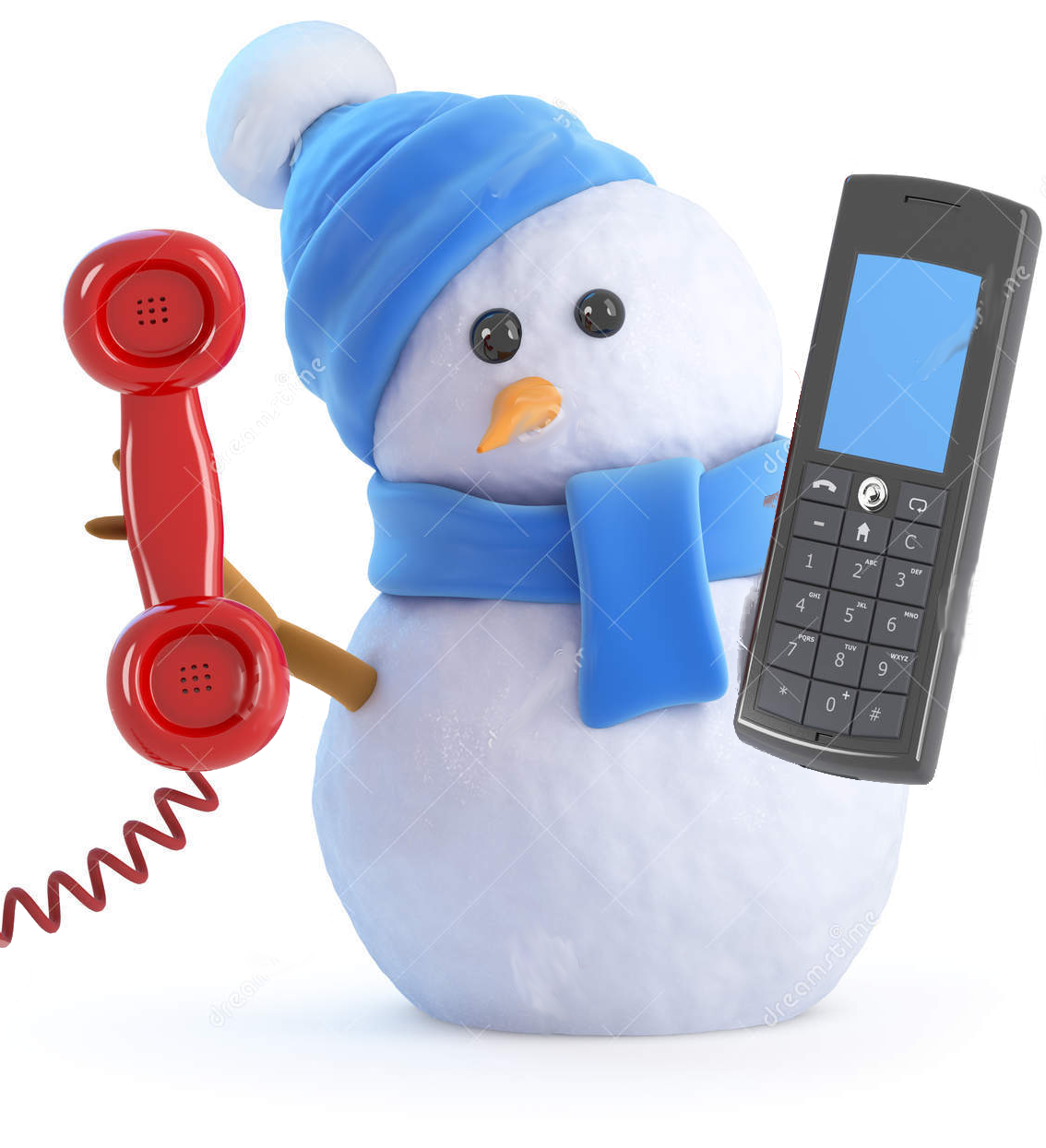 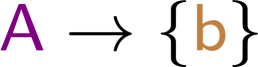 ¿El ejemplo está en la 2NF? …
¡Sí! Contacto no puede tener atributos no primos y ...
Si                                                no hay atributos no primos
Si no, no hay subconjuntos propios de una llave candidata
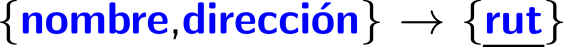 2NF: Segunda Forma Normal (Second Normal Form)
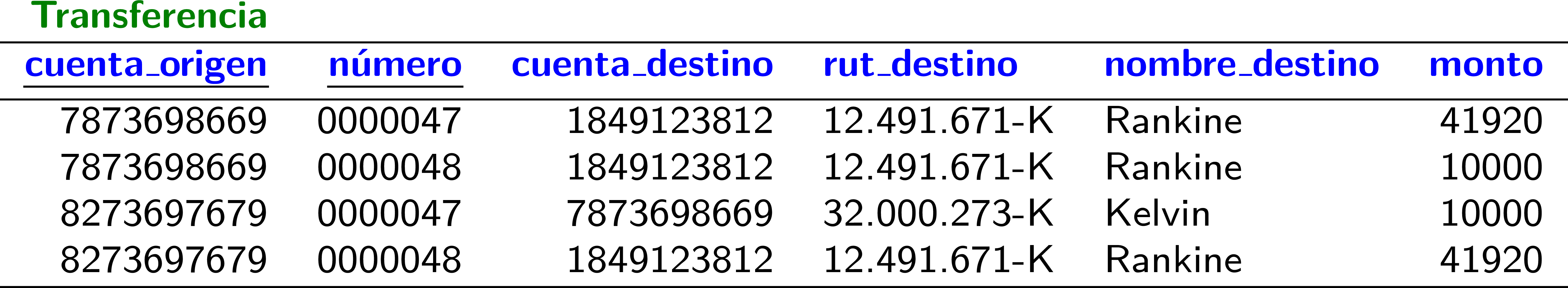 Asumiendo:
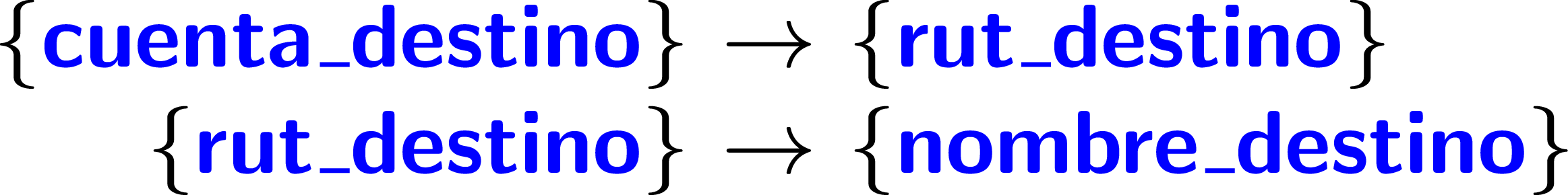 2NF: Satisface la 1NF y …
 No existe:

  tal que: 
     A sea un subconjunto propio de una llave candidata   
         y b sea un atributo no primo.
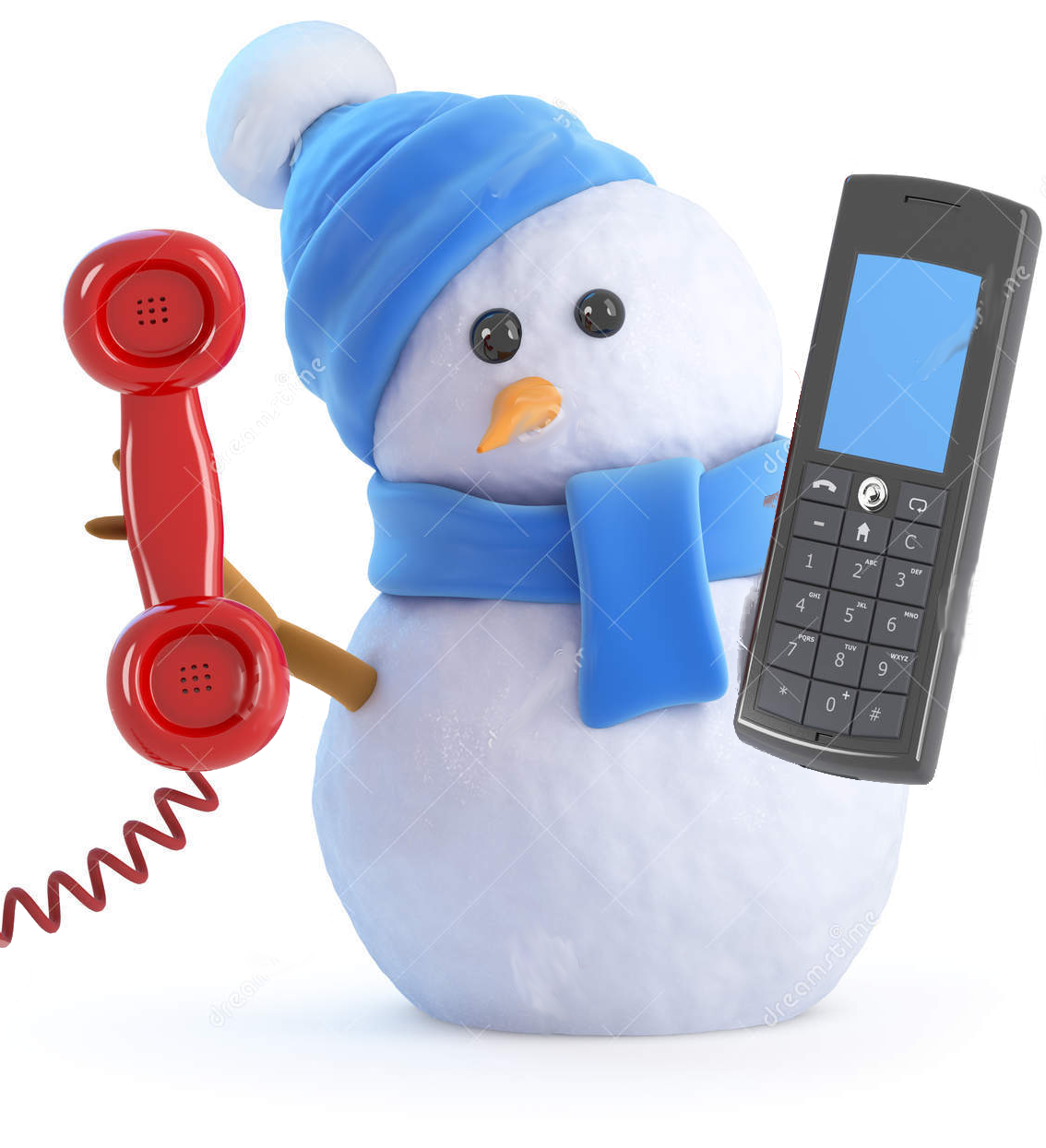 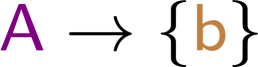 ¿El ejemplo está en la 2NF? …
¡Sí!
2NF: Segunda Forma Normal (Second Normal Form)
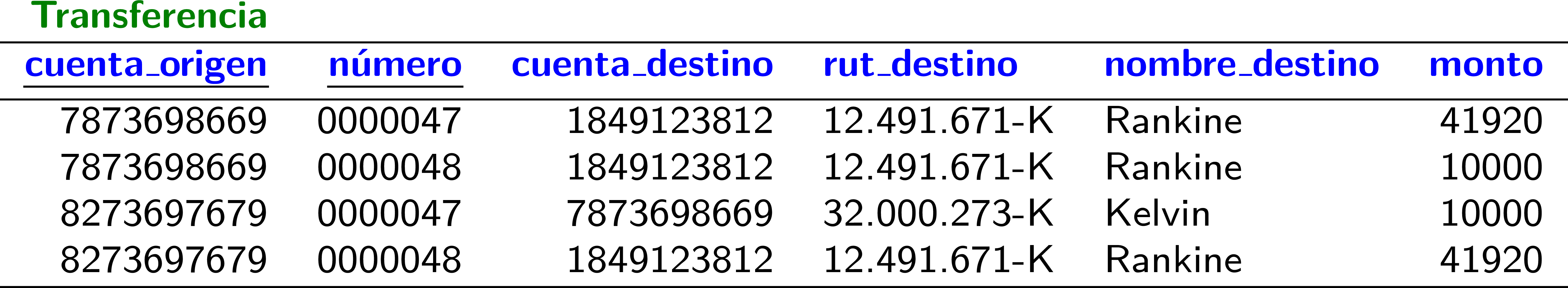 Asumiendo:
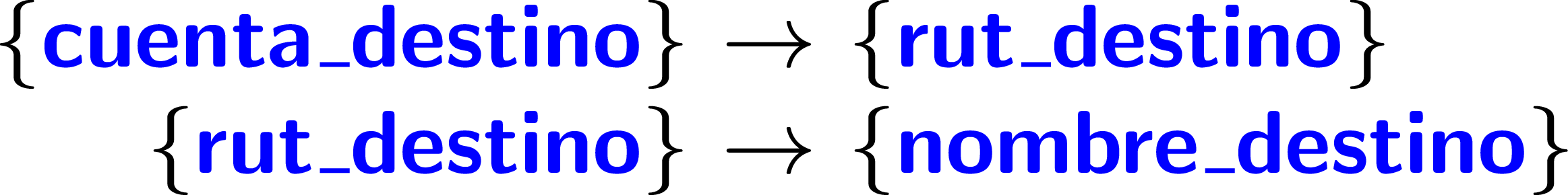 ¿Se pueden tener anomalías? …
¡Sí! Por ejemplo ...
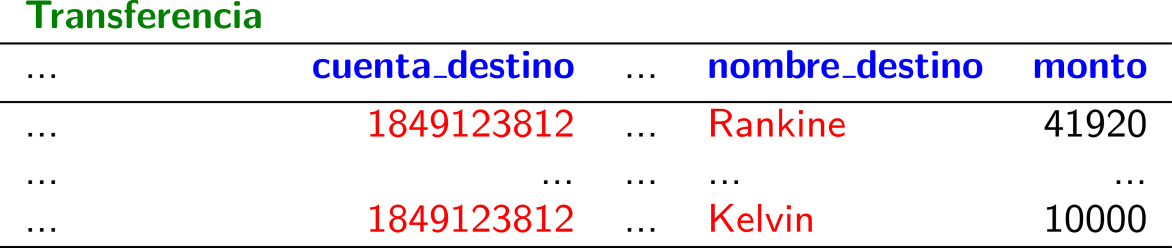 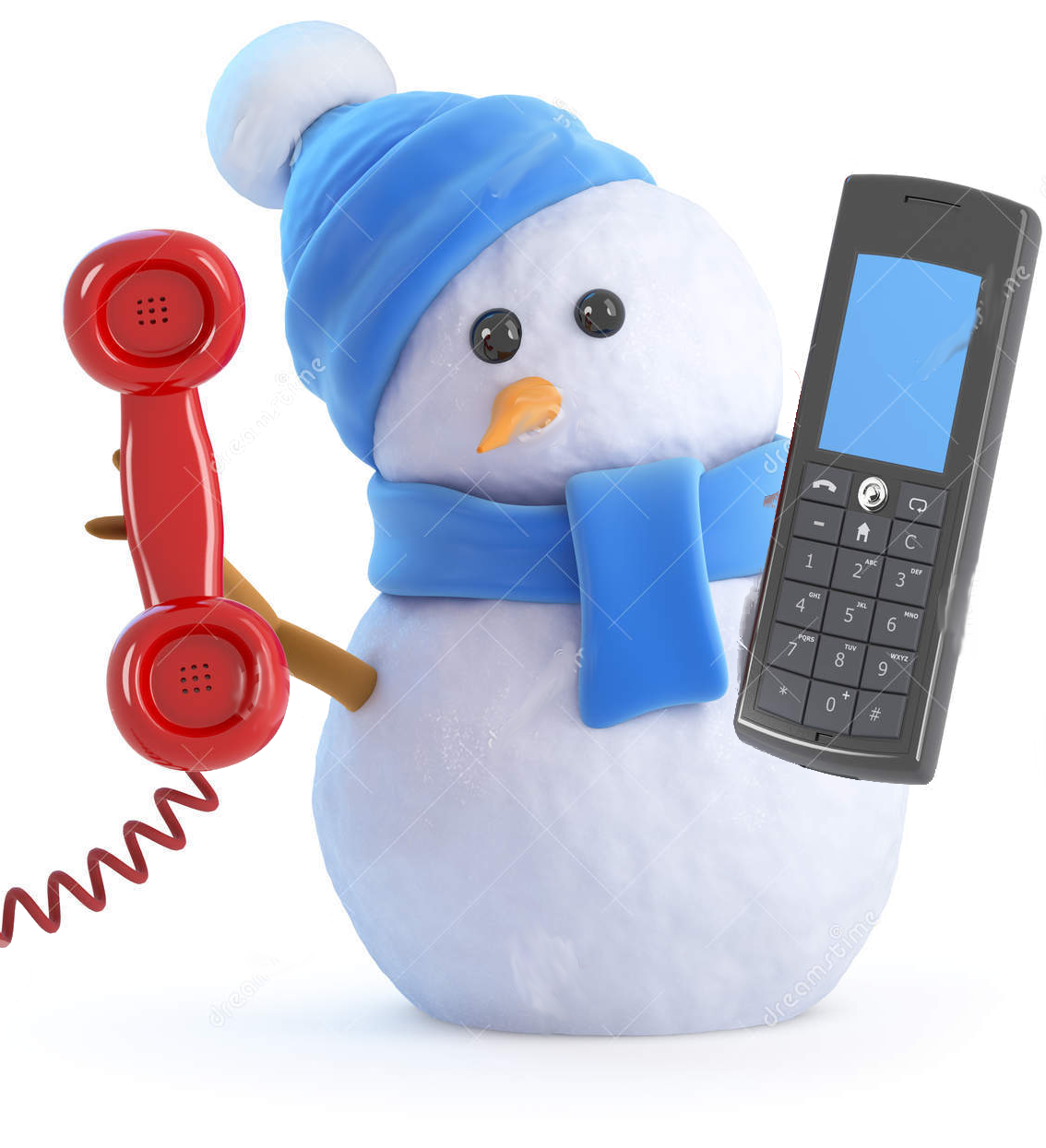 ¿Dónde está el problema? …
(pero cuenta_destino no forma parte de una llave candidata)
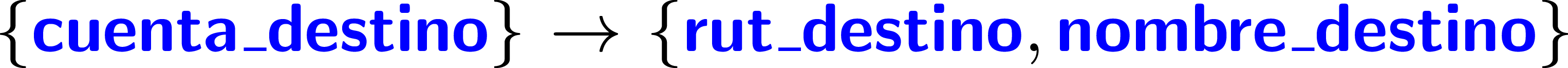 3NF: Tercera Forma Normal (Third Normal Form)
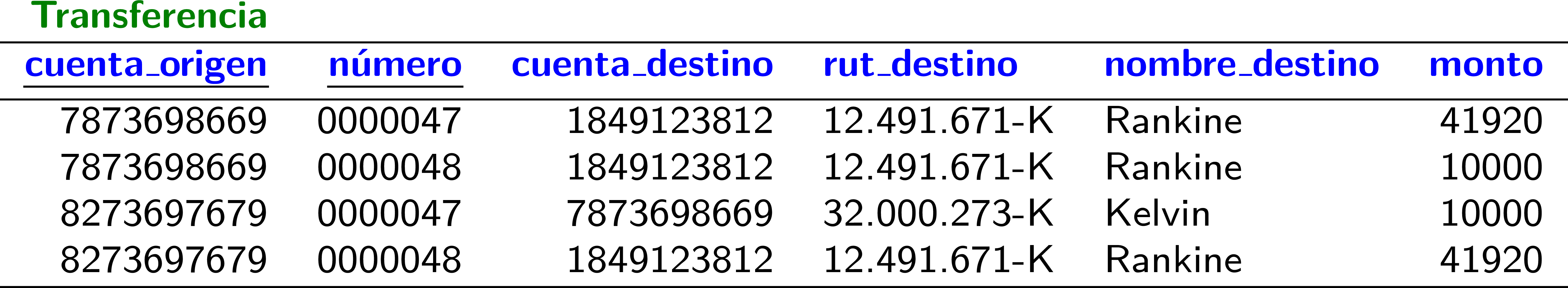 Asumiendo:
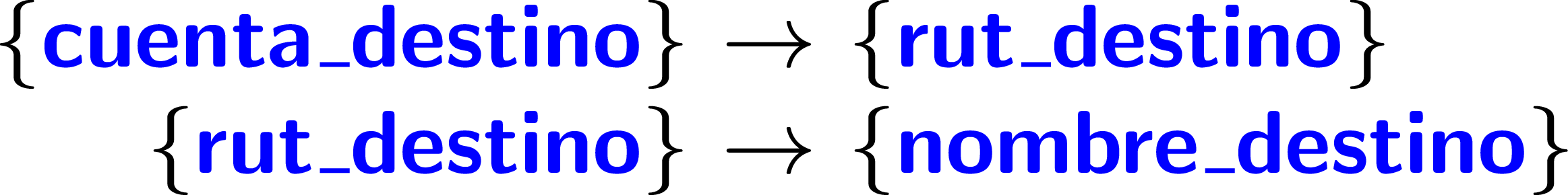 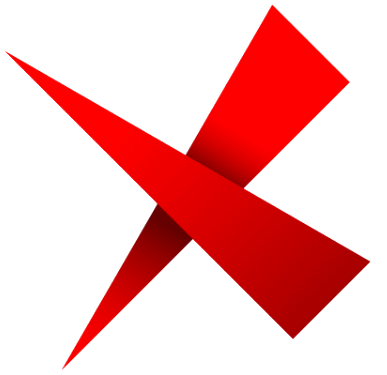 3NF: Satisface la 2NF y …
No existe:

   tal que :
       c sea no primo
            y                     y
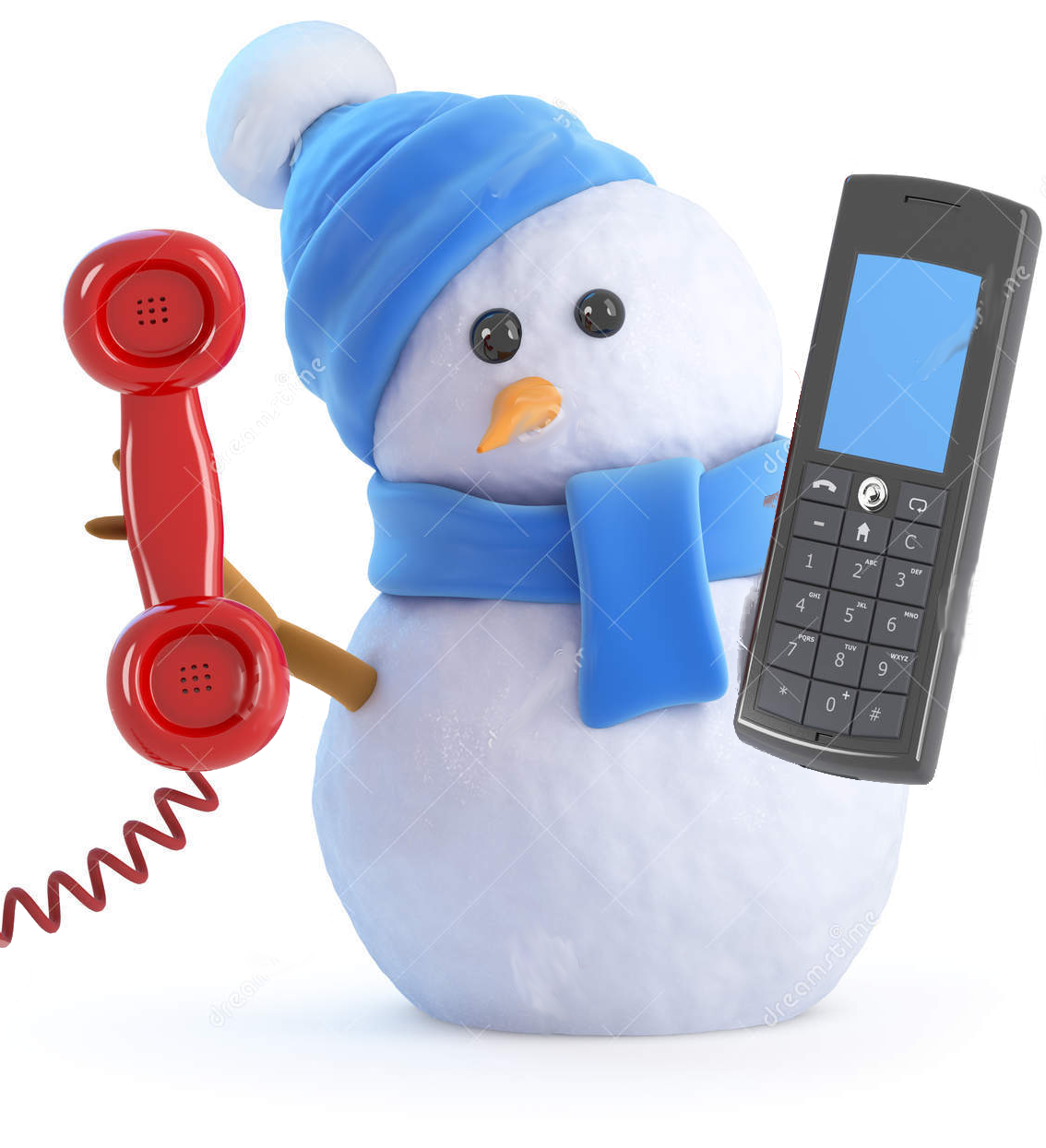 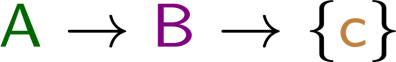 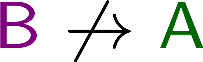 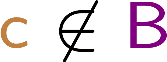 ¿El ejemplo está en la 3NF? …
¡No! Por ejemplo:
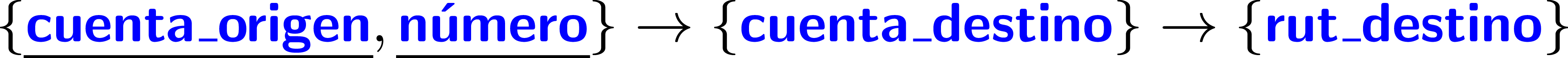 3NF: Tercera Forma Normal (Third Normal Form)
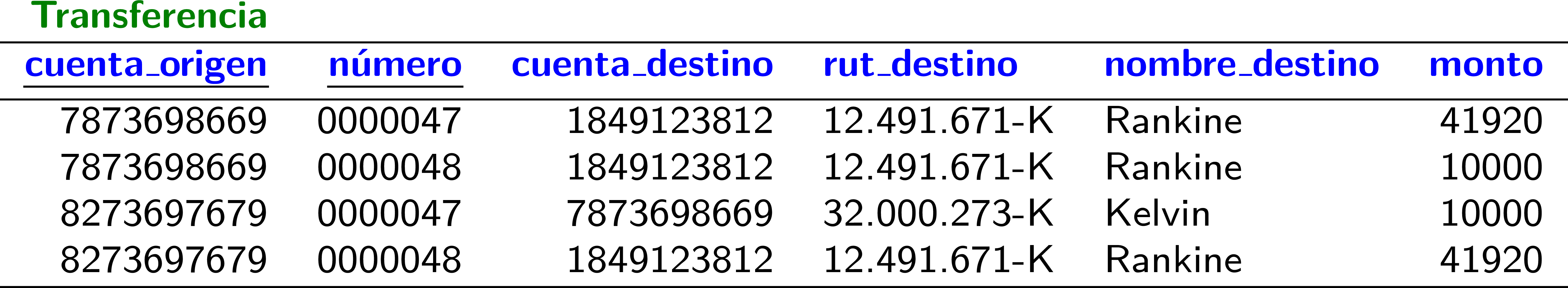 Asumiendo:
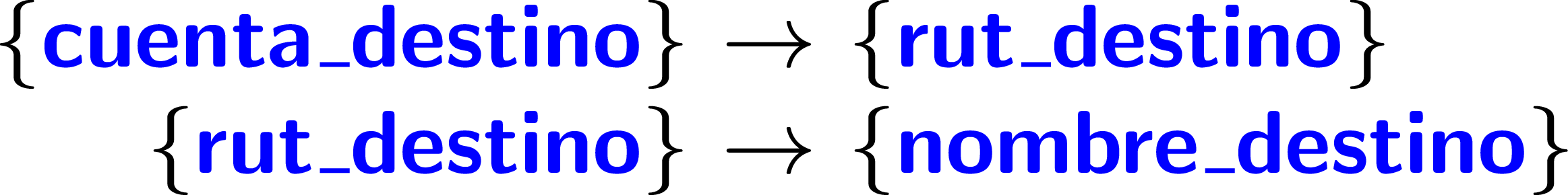 3NF: Satisface la 2NF y …
No existe:

   tal que :
       c sea no primo
            y                     y
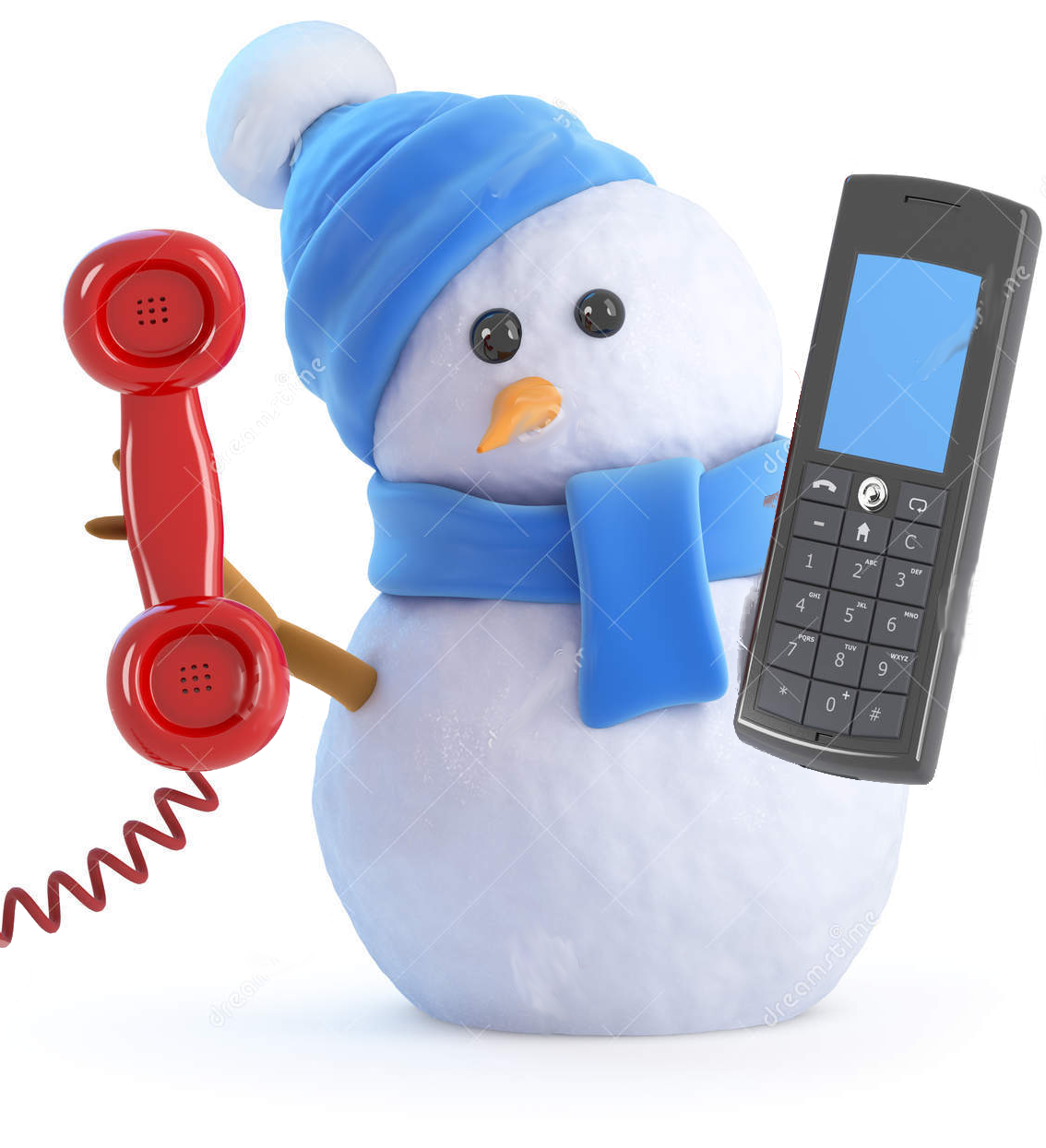 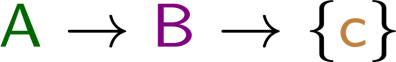 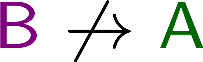 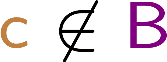 ¿La solución? …
3NF: Tercera Forma Normal (Third Normal Form)
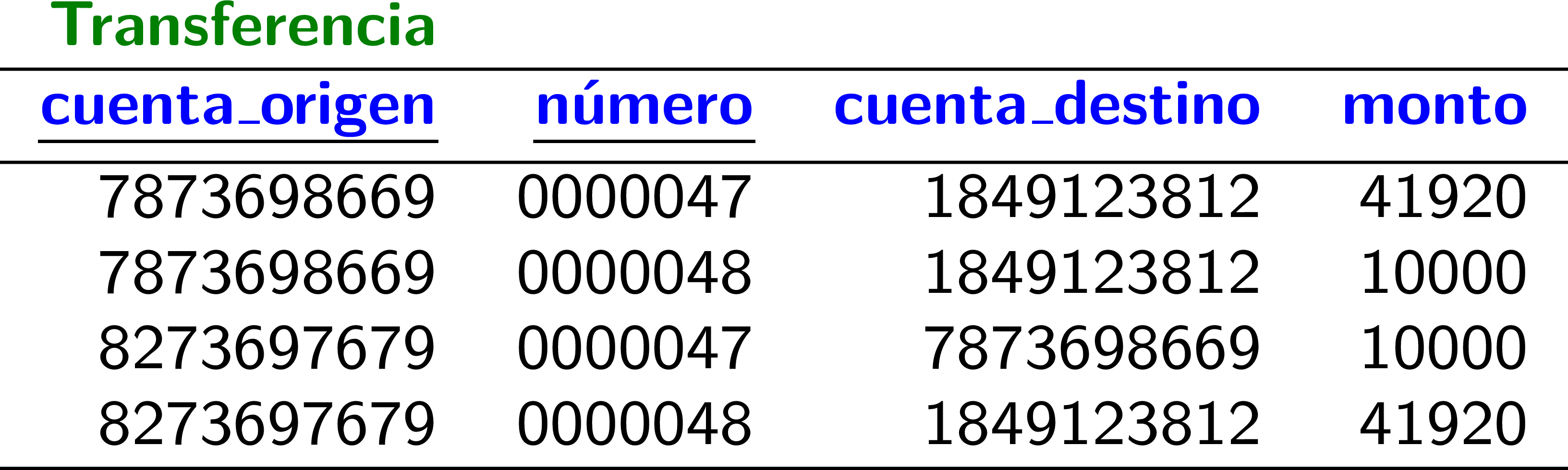 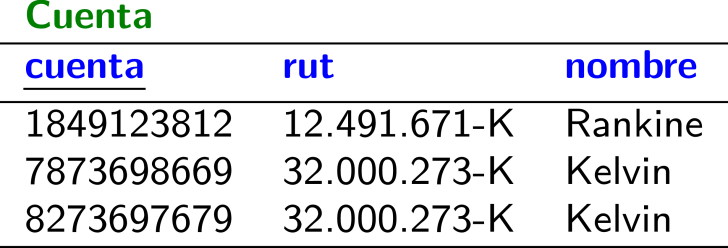 3NF: Satisface la 2NF y …
No existe:

   tal que :
       c sea no primo
            y                     y
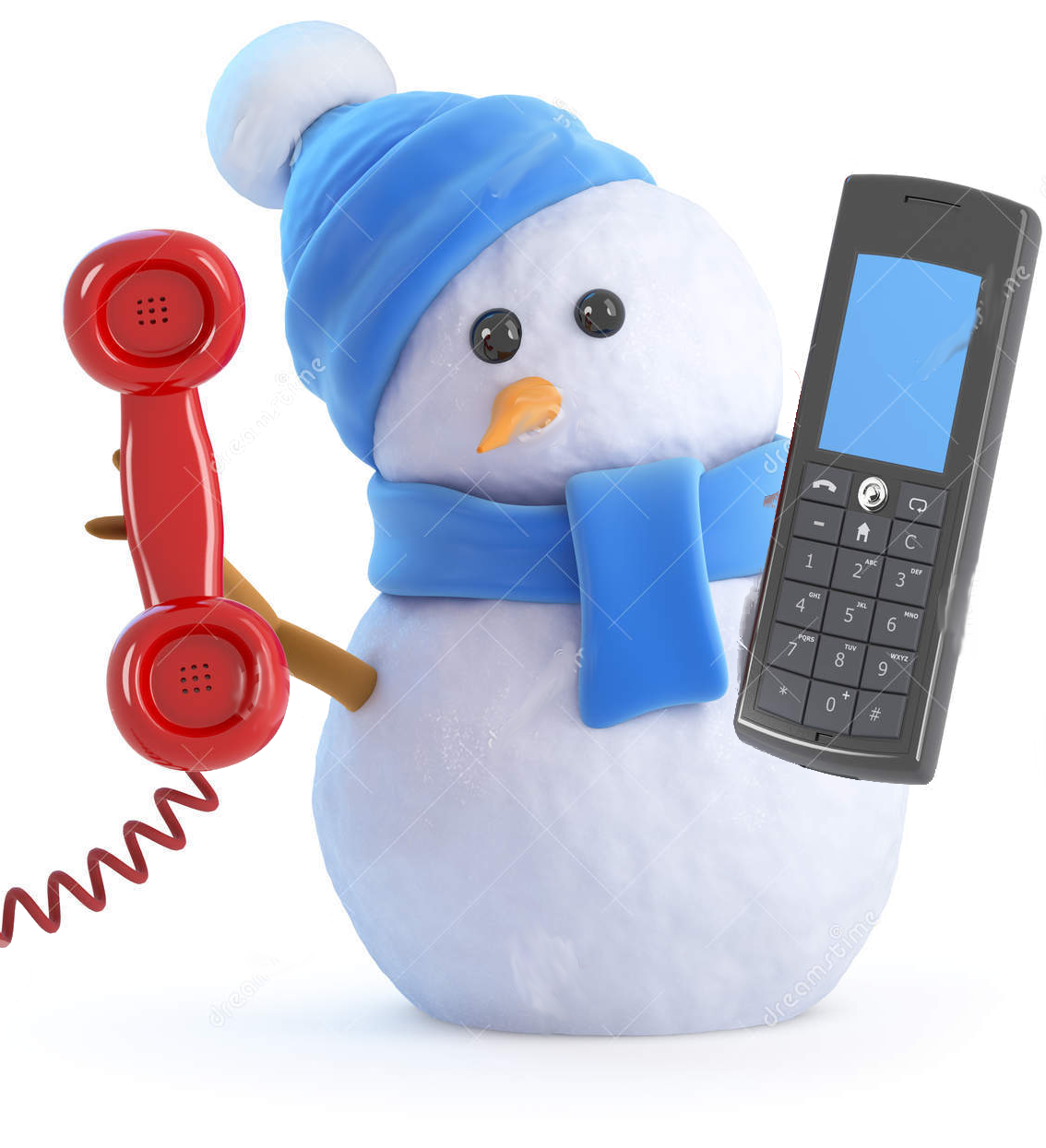 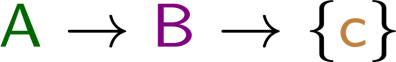 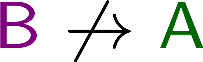 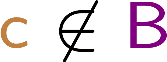 ¿El ejemplo está en la 3NF? …
Depende ...
3NF: Tercera Forma Normal
Asumiendo
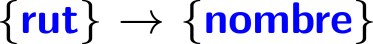 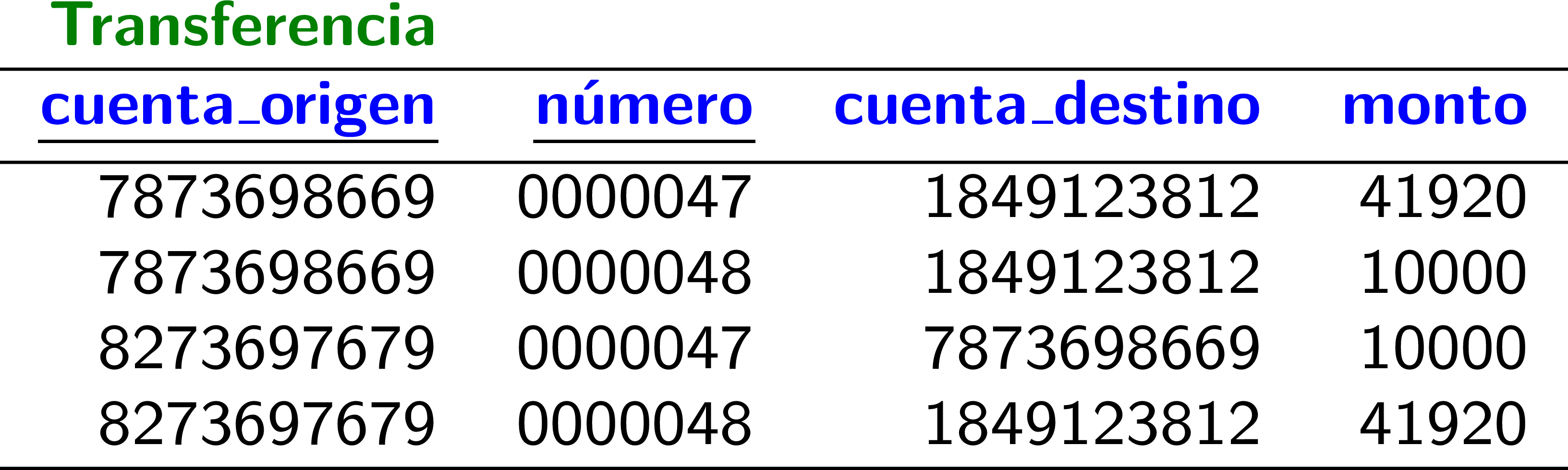 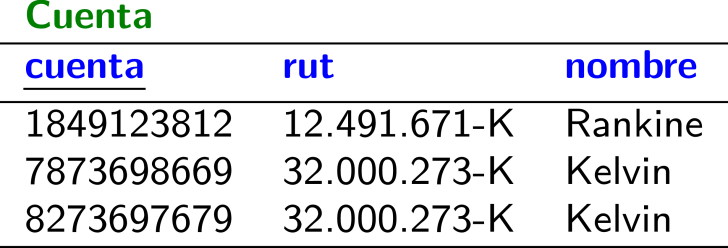 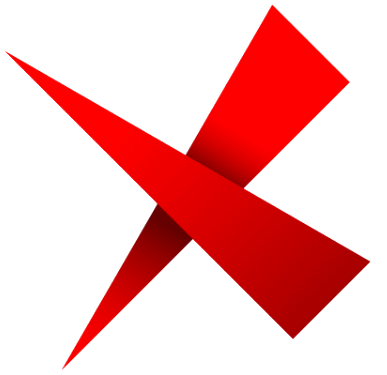 3NF: Satisface la 2NF y …
No existe:

   tal que :
       c sea no primo
            y                     y
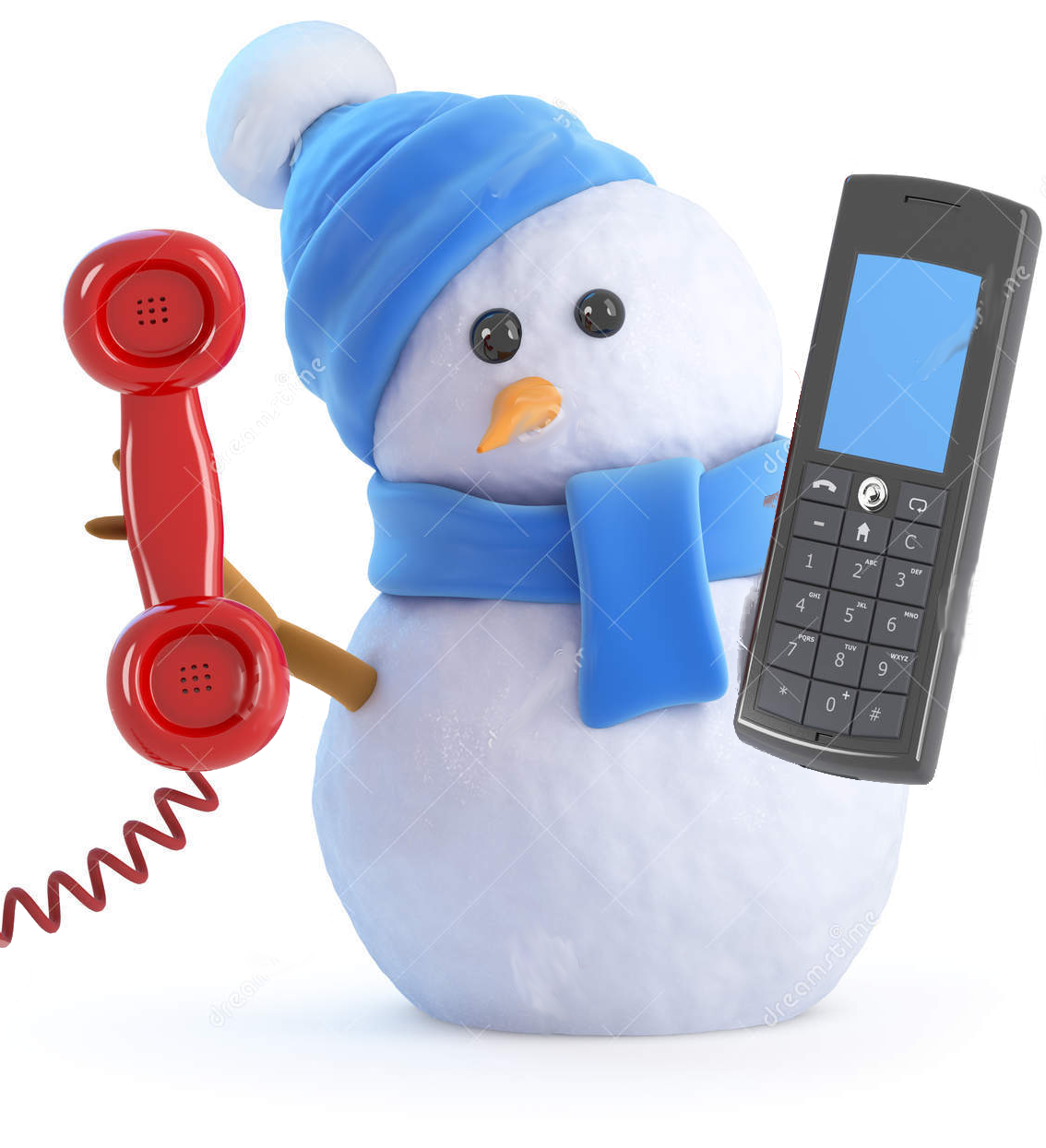 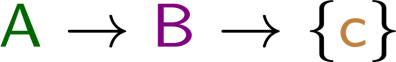 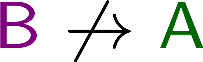 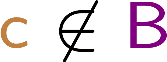 ¿El ejemplo está en la 3NF? …
¡No!
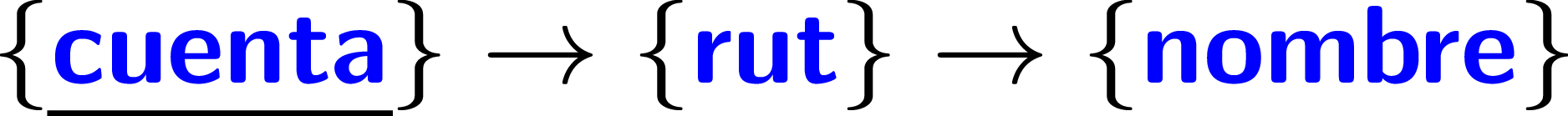 3NF: Tercera Forma Normal
Asumiendo
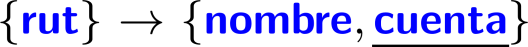 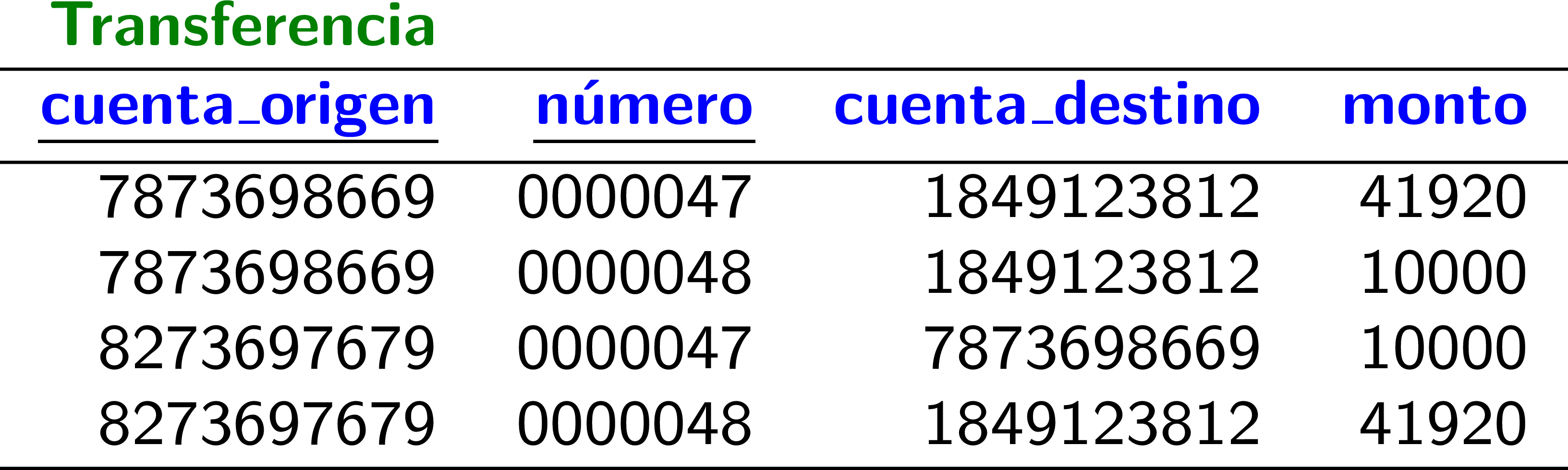 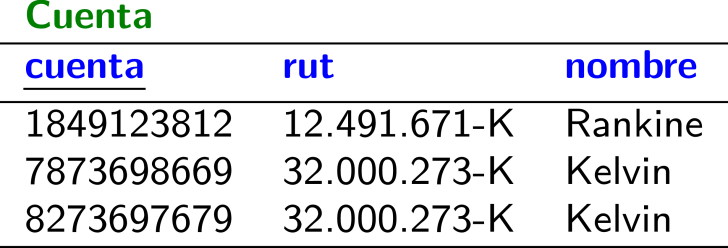 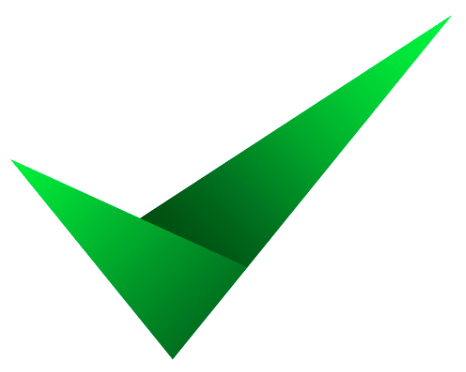 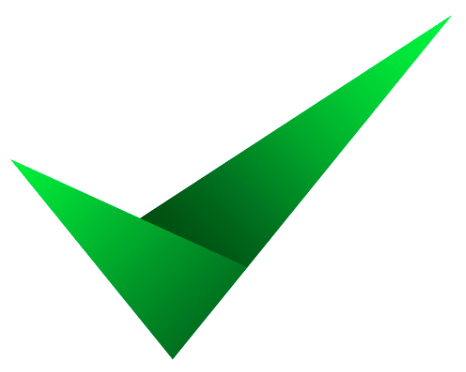 3NF: Satisface la 2NF y …
No existe:

   tal que :
       c sea no primo
            y                     y
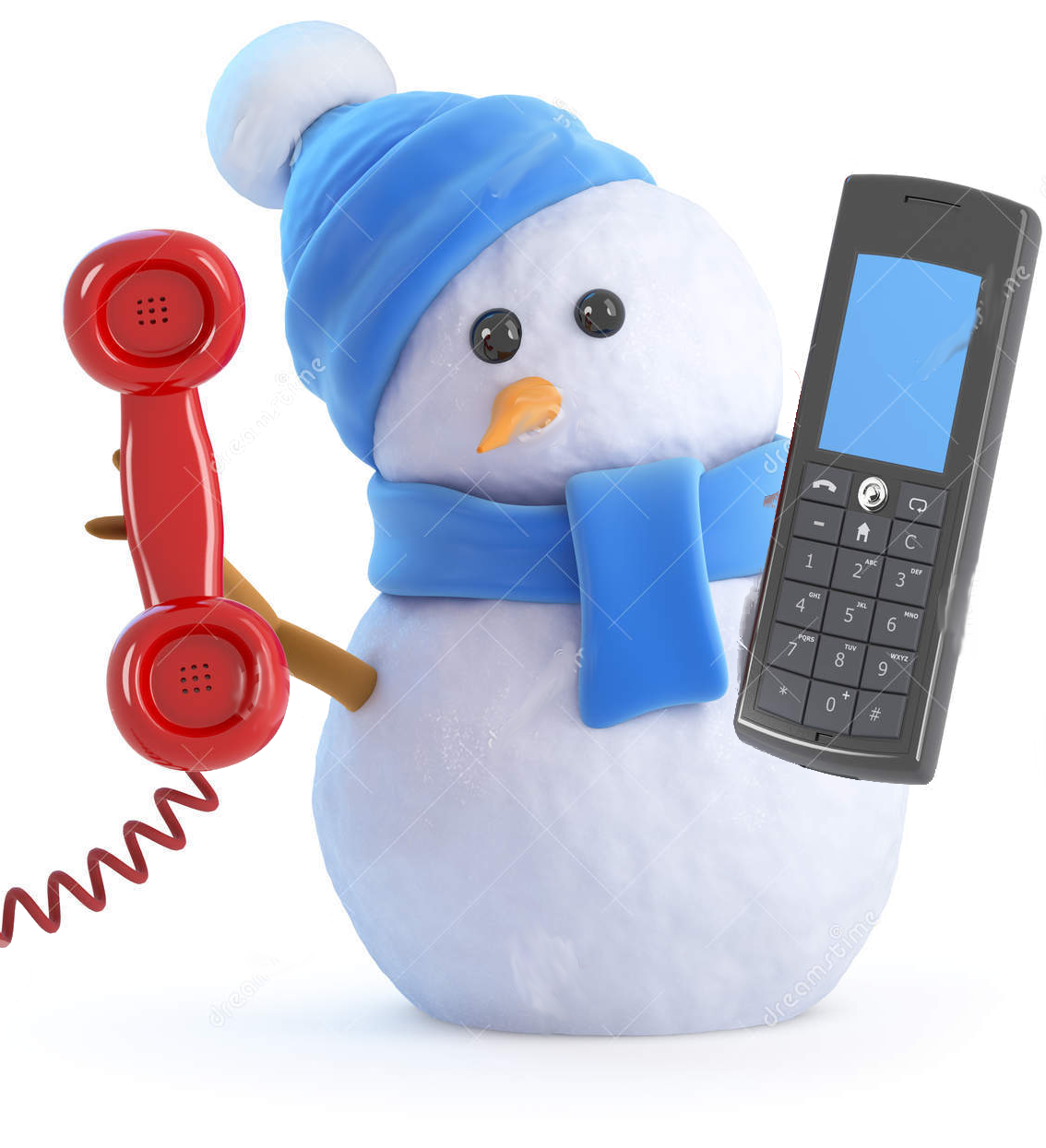 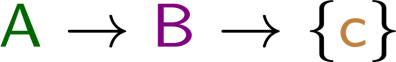 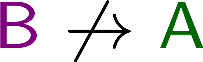 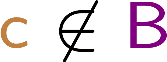 ¿El ejemplo está en la 3NF? …
¡Sí!                 
                    no cuenta si
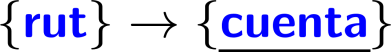 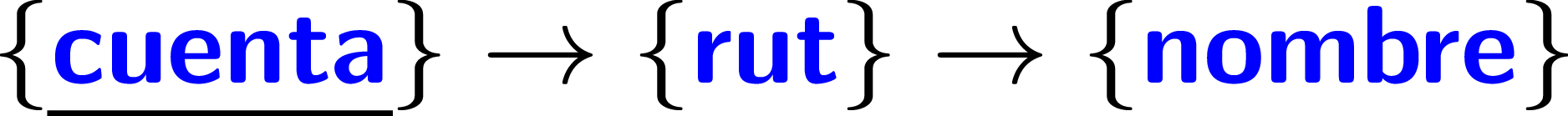 3NF: Tercera Forma Normal
Asumiendo
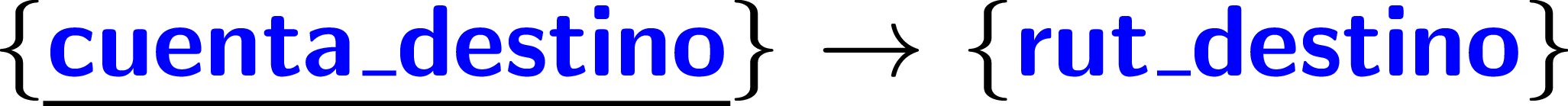 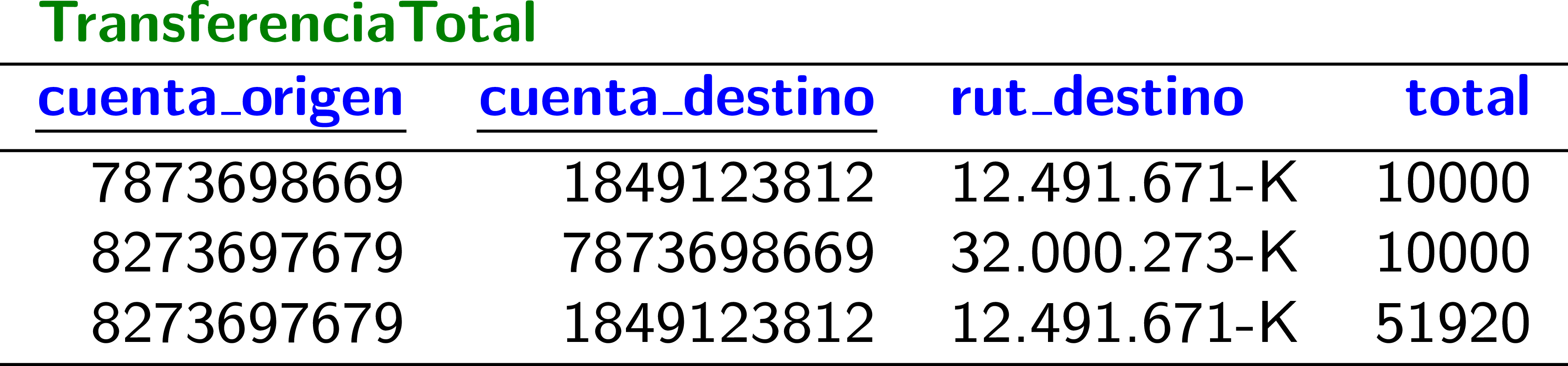 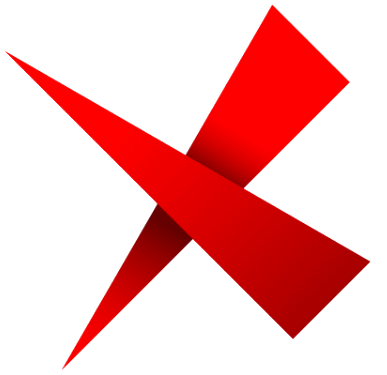 3NF: Satisface la 2NF y …
No existe:

   tal que :
       c sea no primo
            y                     y
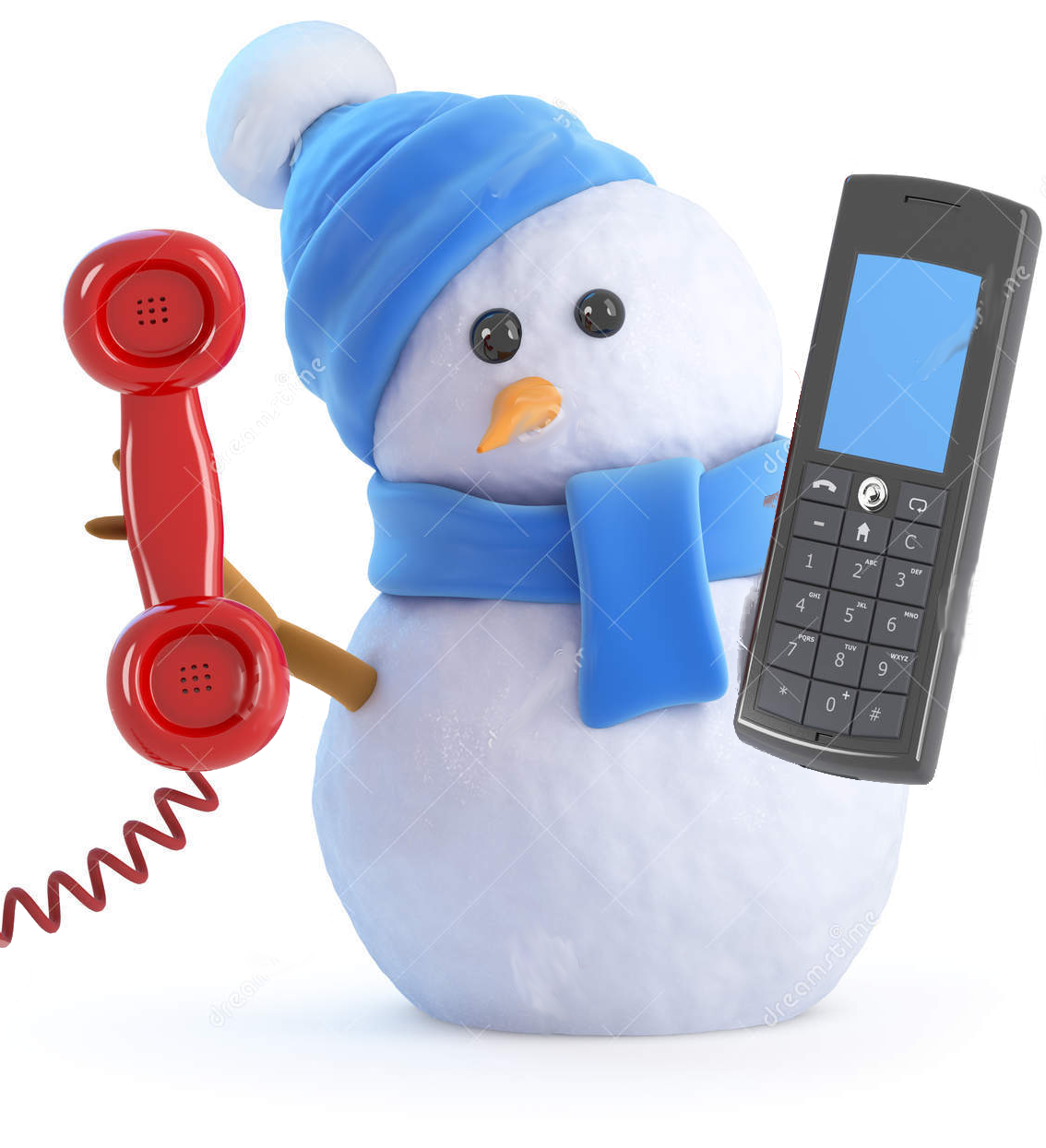 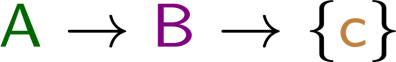 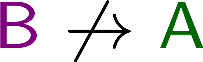 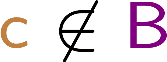 ¿El ejemplo está en la 3NF? …
¡No!
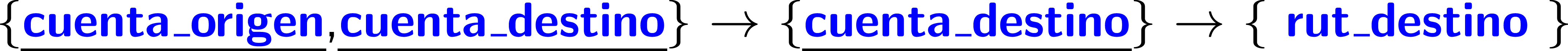 Asumiendo
3NF: Tercera Forma Normal
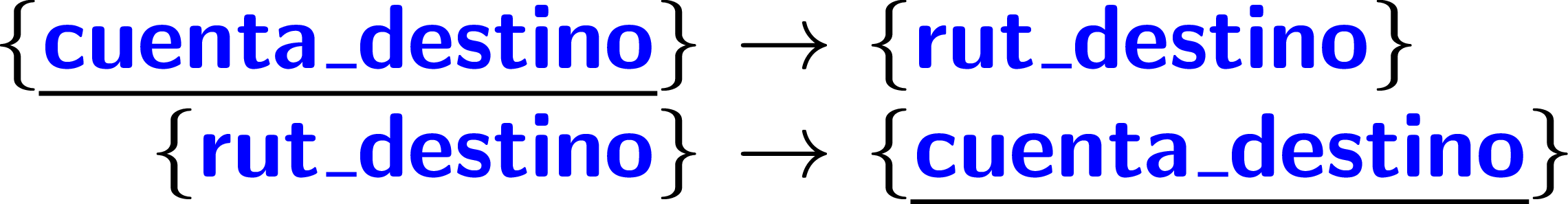 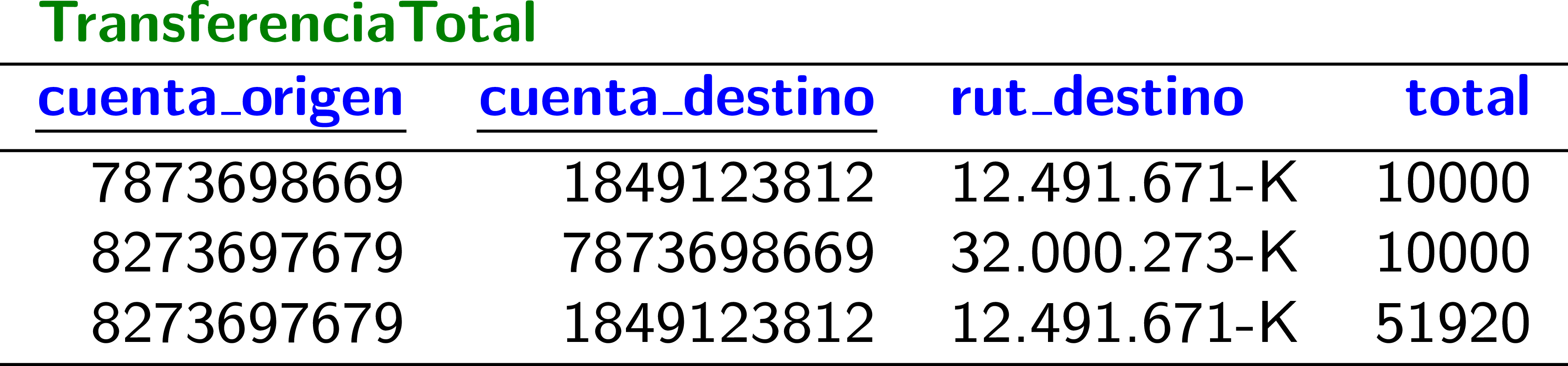 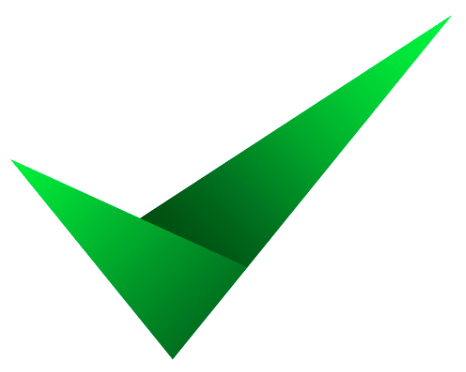 3NF: Satisface la 2NF y …
No existe:

   tal que :
       c sea no primo
            y                     y
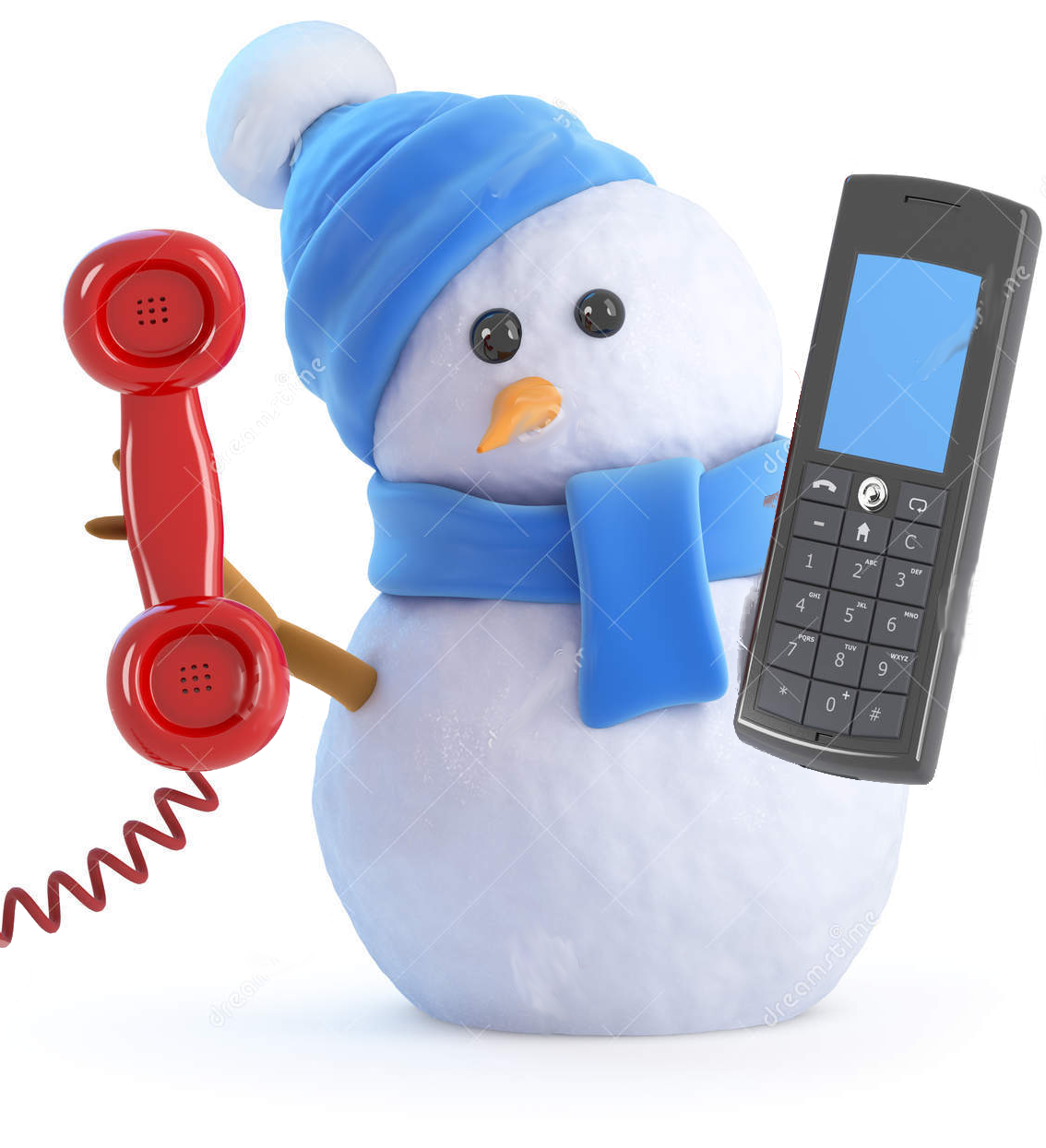 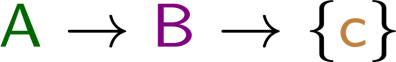 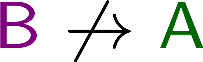 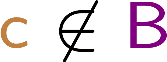 ¿El ejemplo está en la 3NF? …
¡Sí!
Asumiendo
3NF: Tercera Forma Normal
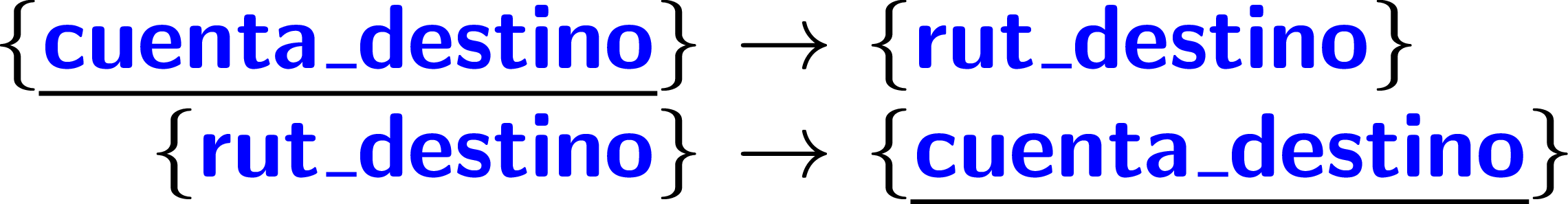 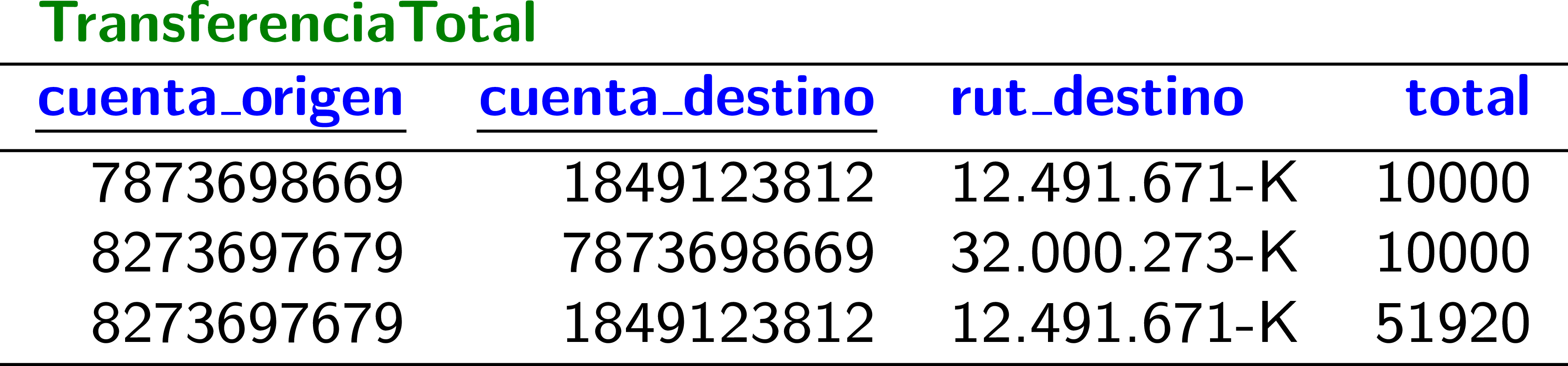 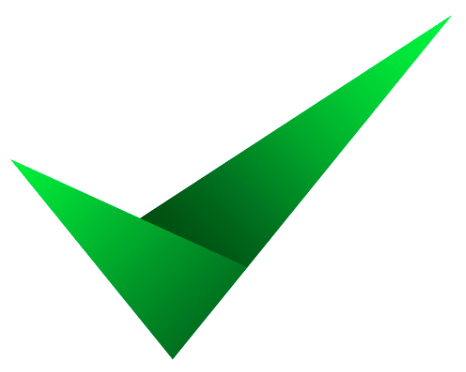 ¿Hay una posibilidad de anomalías? …
¡Sí! Por ejemplo ...
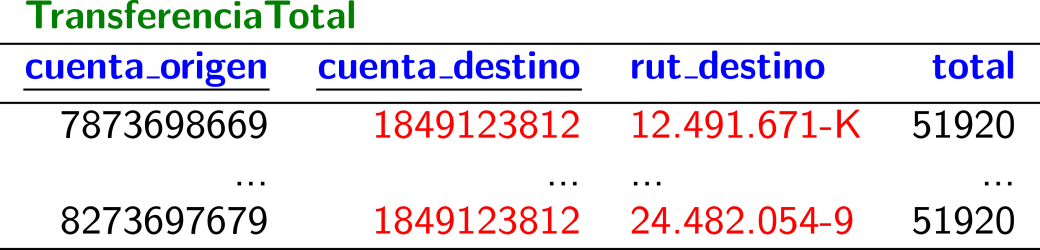 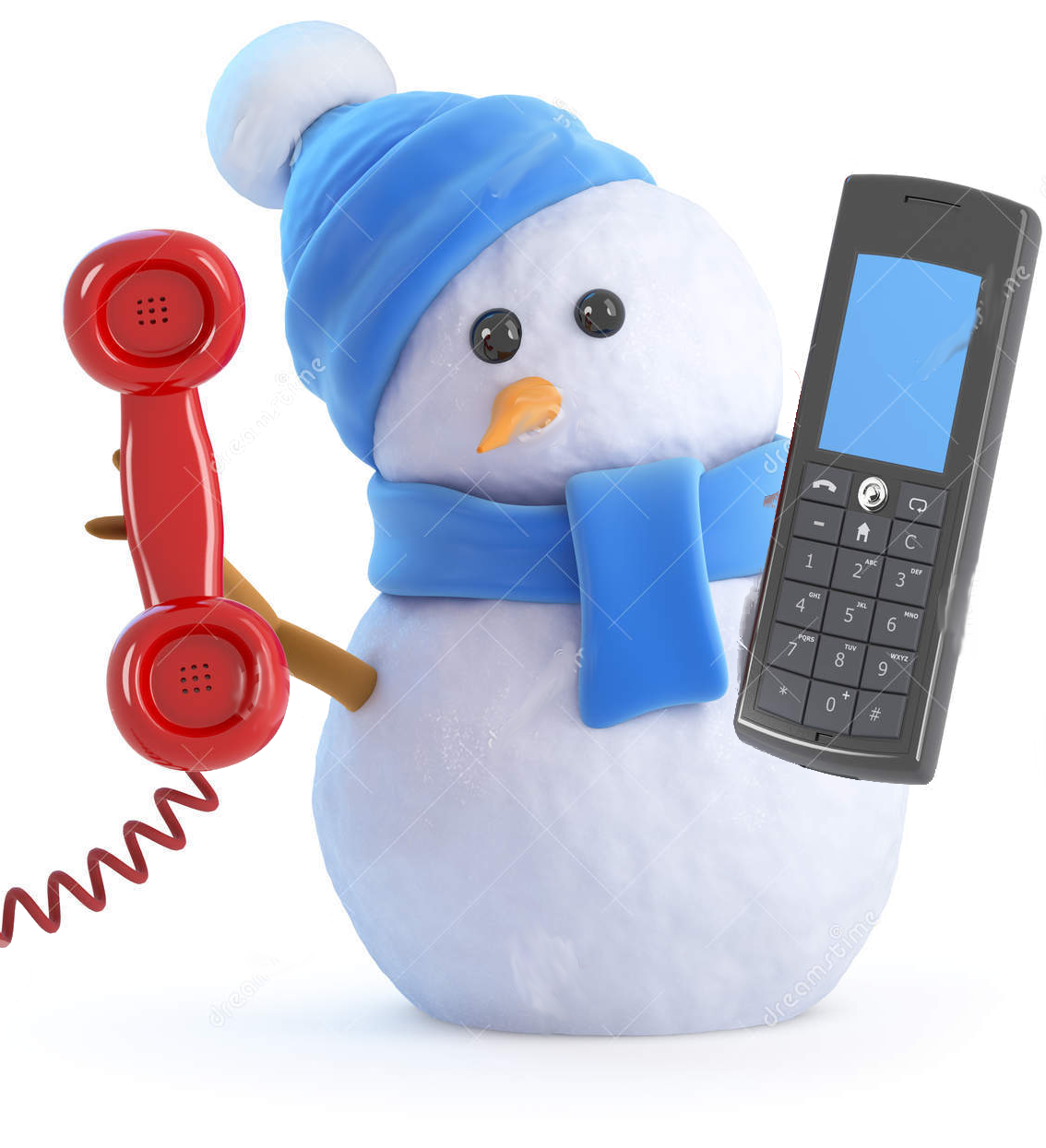 Asumiendo
BCNF: Boyce-Codd
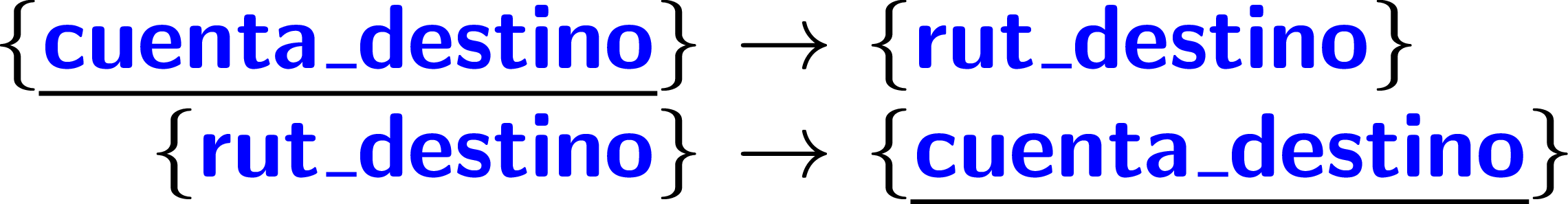 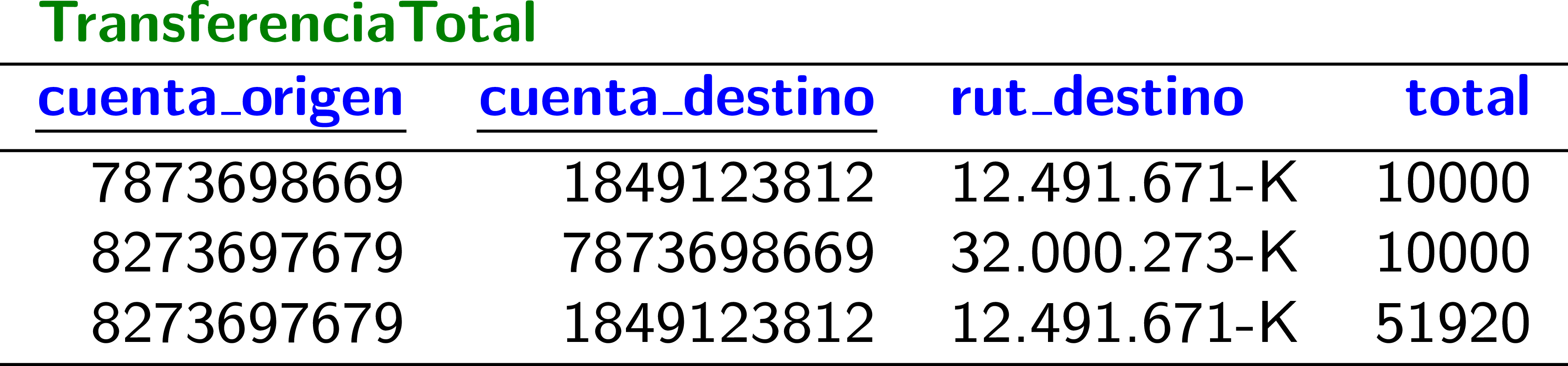 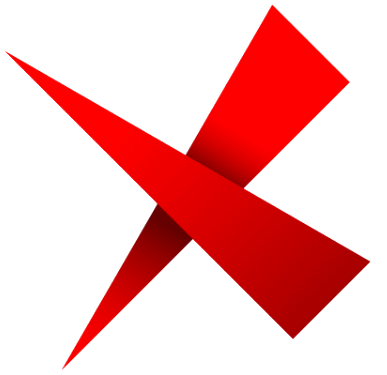 BCNF: Satisface la 1NF y …
Para cada:

    X es una súper llave
       o
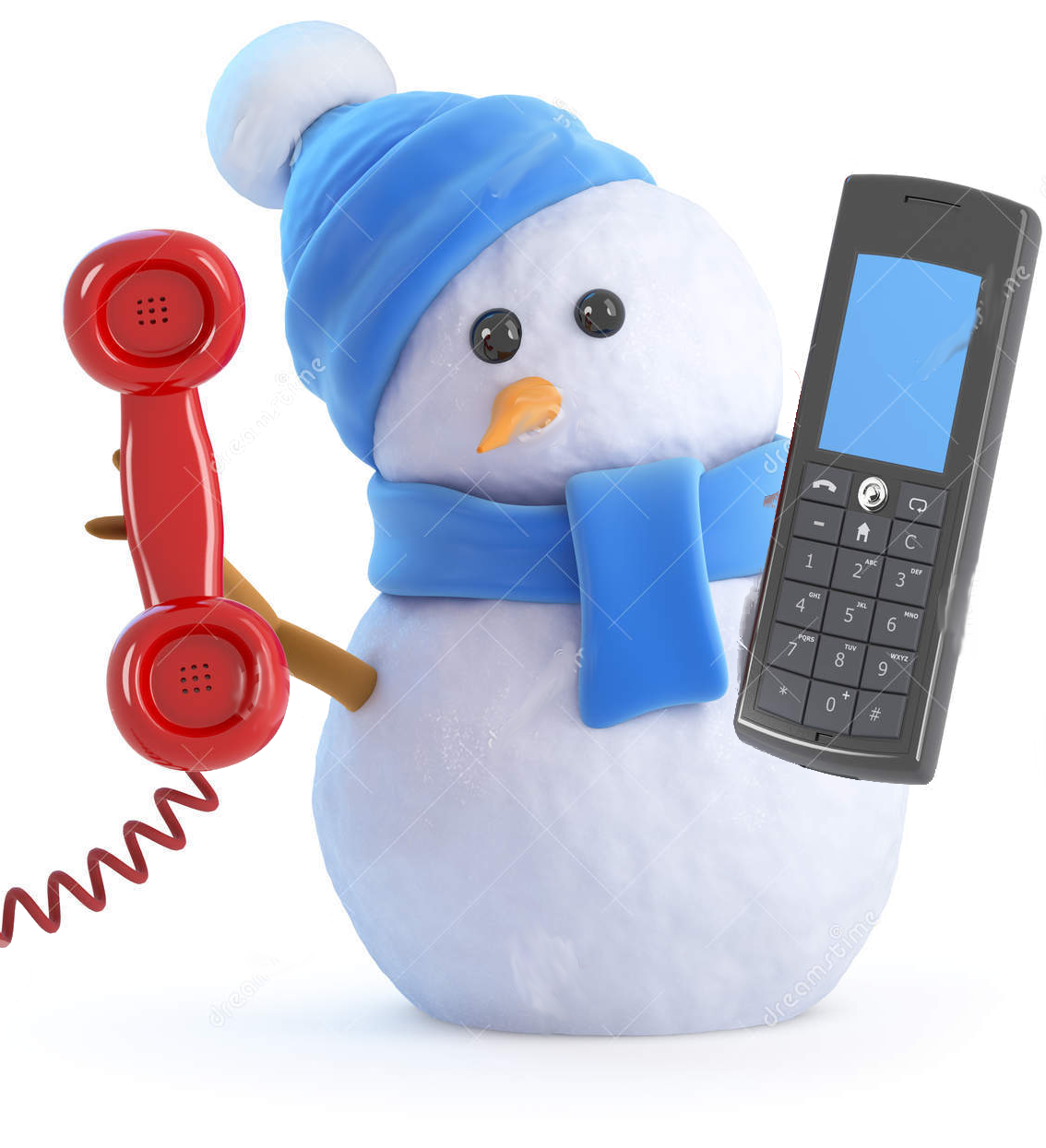 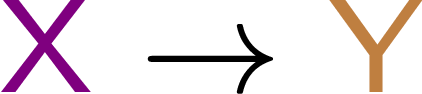 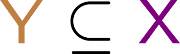 ¿El ejemplo está en la BCNF? …
¡No!
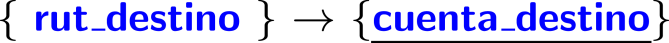 Asumiendo
BCNF: Boyce-Codd
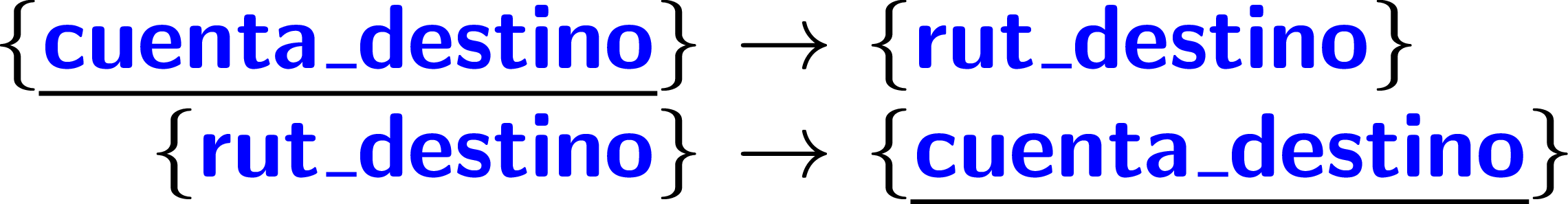 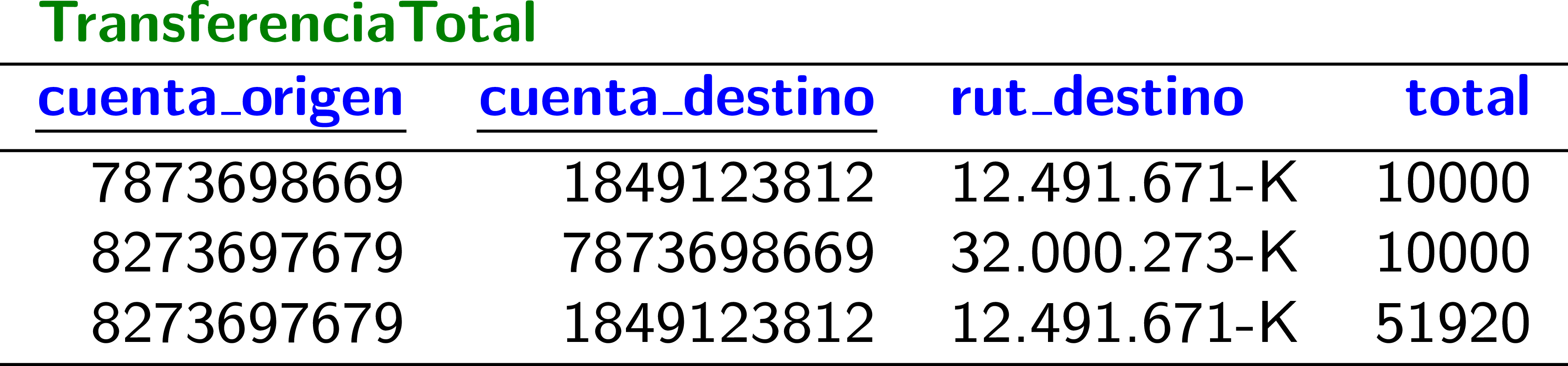 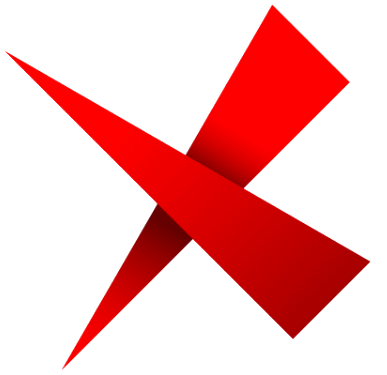 BCNF: Satisface la 1NF y …
Para cada:

    X es una súper llave
       o
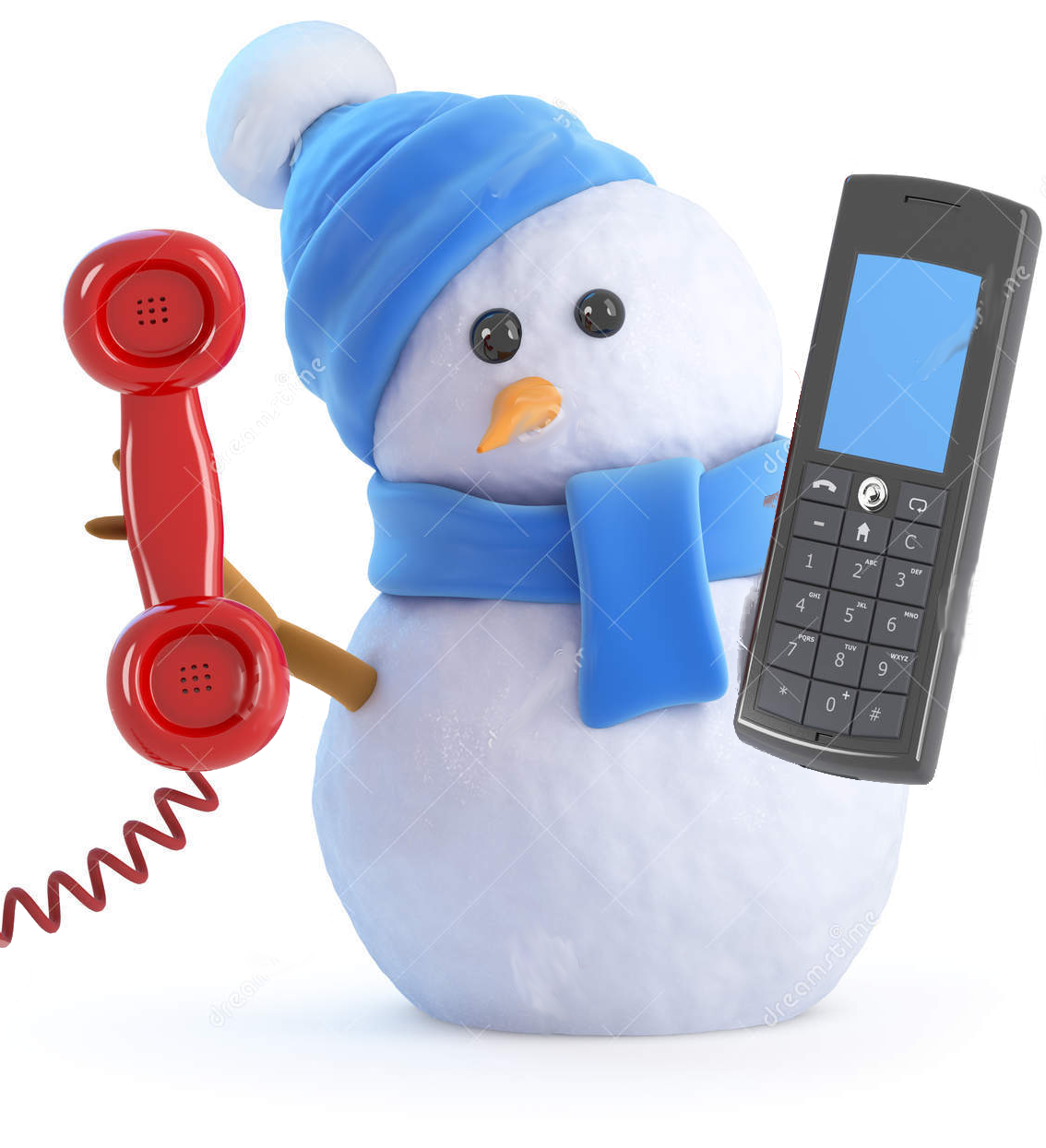 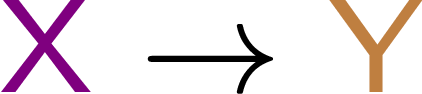 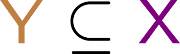 ¿la solución?
Asumiendo
BCNF: Boyce-Codd
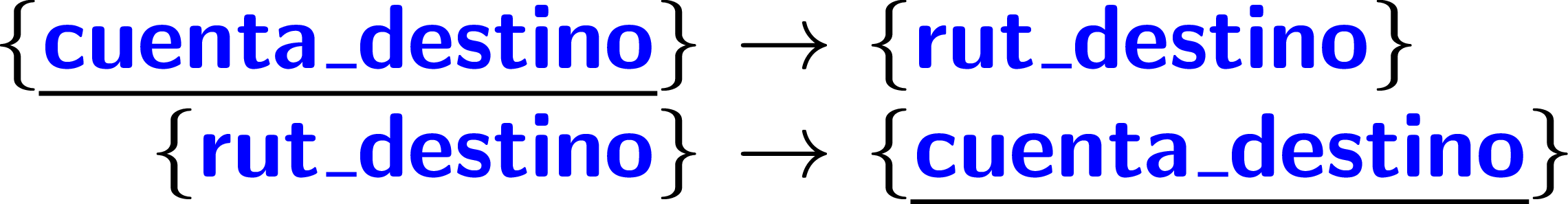 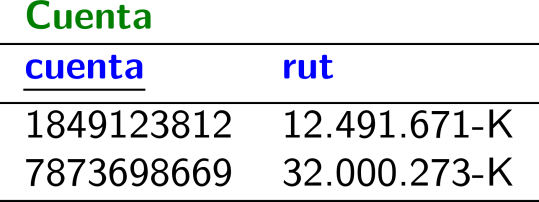 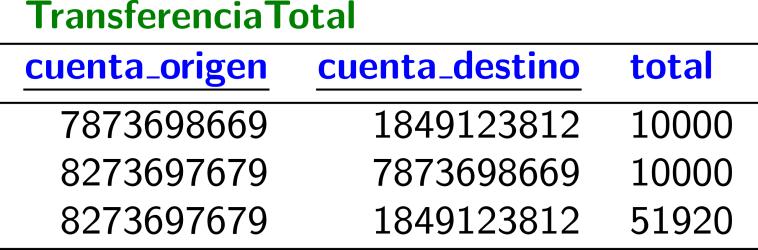 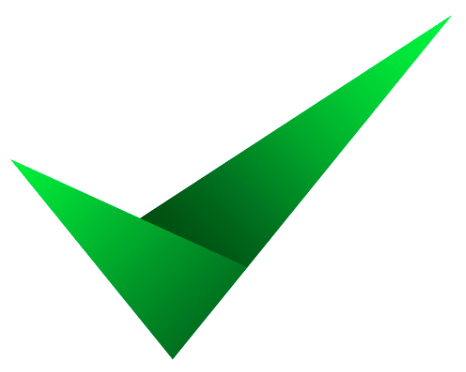 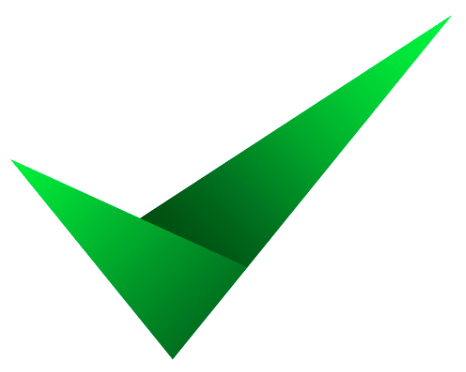 BCNF: Satisface la 1NF y …
Para cada:

    X es una súper llave
       o
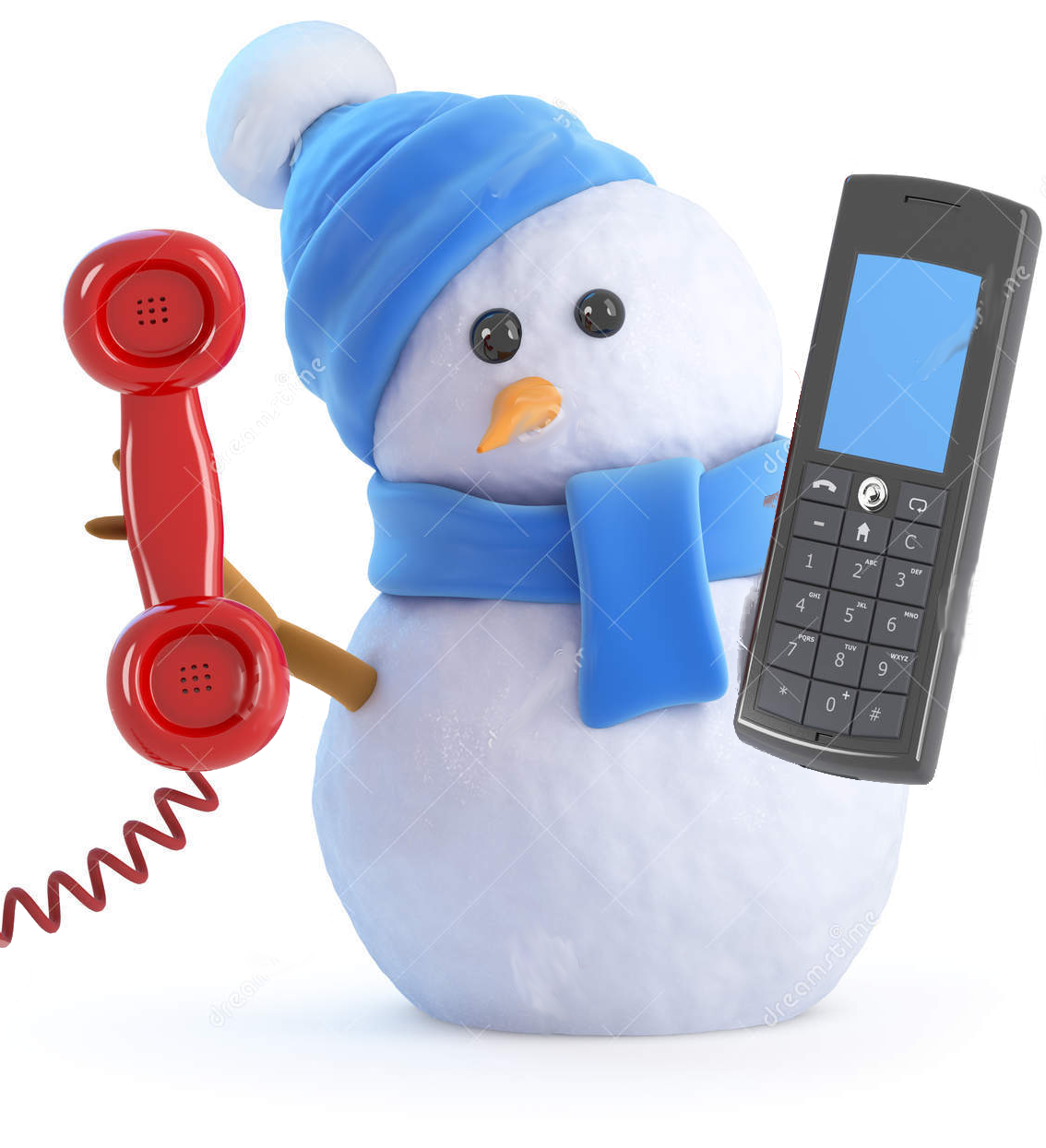 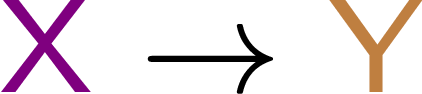 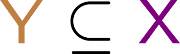 ¿El ejemplo está en la BCNF? …
¡Sí! Por ejemplo ...
Si                               entonces       es una súper llave
Si no, entonces no hay problema.
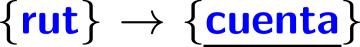 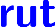 BCNF: ¿Cómo Normalizas?
Input: C ={(R0, F0)} # Esquema y dependencias iniciales Output: N # Esquema normalizado en FNBC 
for (R, F) in C: 
	if (R, F) no está en FNBC: 
		tomar X -> Y en F que viola FNBC 
		C = C U (R-X, F1)
		C = C U (XY, F2)
BCNF: ¿Cómo Normalizar
BCNF: ¿Cómo Normalizar
¿Como encontrar la llave?
Aplicar reglas lógicas de composición para identificar el conjunto de atributos que determina funcionalmente a todos los demás

Estas reglas lógicas se llaman los Axiomas de Armstrong

Hint: ver cuáles atributos aparecen solamente en los lados derechos de las dependencias funcionales
Axiomas de Armstrong
Aplicar Axiomas de Armstrong
Formas Normales Mayores
UNF ⊇ 1NF ⊇ 2NF ⊇ 3NF ⊇ BCNF
UNF
1NF
2NF
3NF
BCNF
UNF ⊇ 1NF ⊇ 2NF ⊇ 3NF ⊇ BCNF
UNF
1NF
2NF
3NF
BCNF
¿Hay formas normales más fuertes que la BCNF? …
UNF ⊇ 1NF ⊇ 2NF ⊇ 3NF ⊇ BCNF
UNF
1NF
2NF
3NF
BCNF
…
¡Sí, hay más formas normales! La 4NF, 5NF, DKNF, 6NF, 
Pero las anomalías son cada vez más raras …
… entonces pararemos aquí con BCNF. 
Conceptualización para evitar la Normalización
Modelo Conceptual
Podemos notar a través de los ejemplos, que las anomalías suelen ocurrir cuando existen varios conceptos que *se mezclan* en una misma tabla
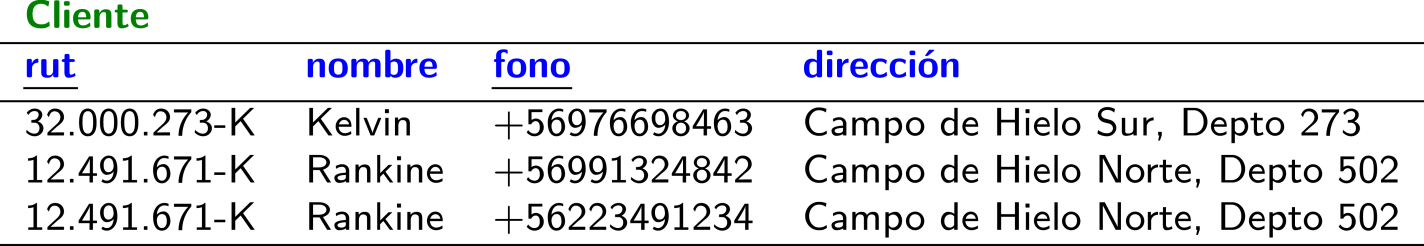 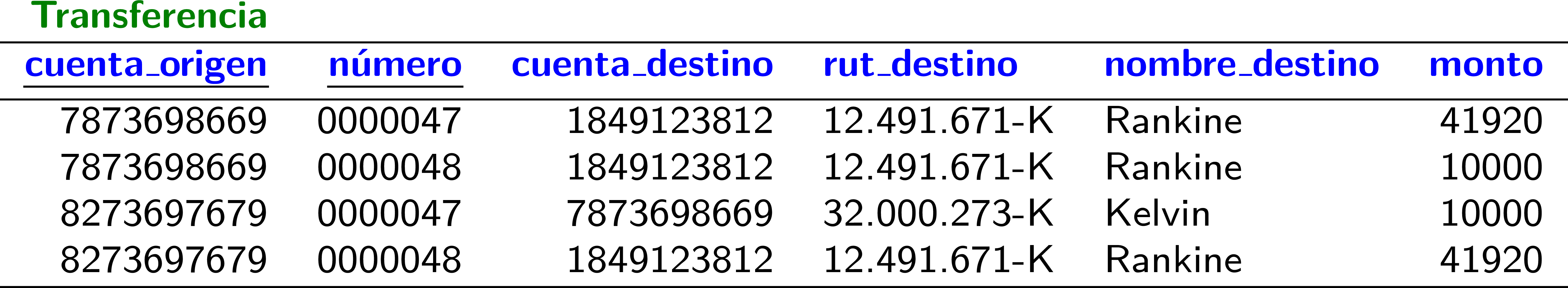 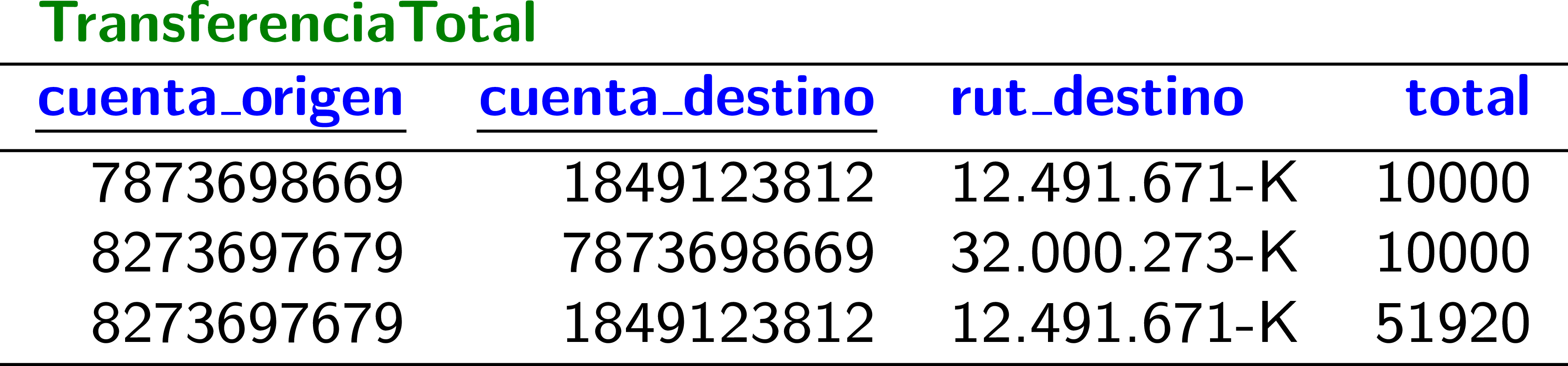 Un buen Modelo Conceptual casi siempre genera un Esquema Normalizado
Es importante “hacer bien la pega” inicialmente, para evitar aplicar algoritmos de normalización y migración de datos una vez que el sistema ya está implementado
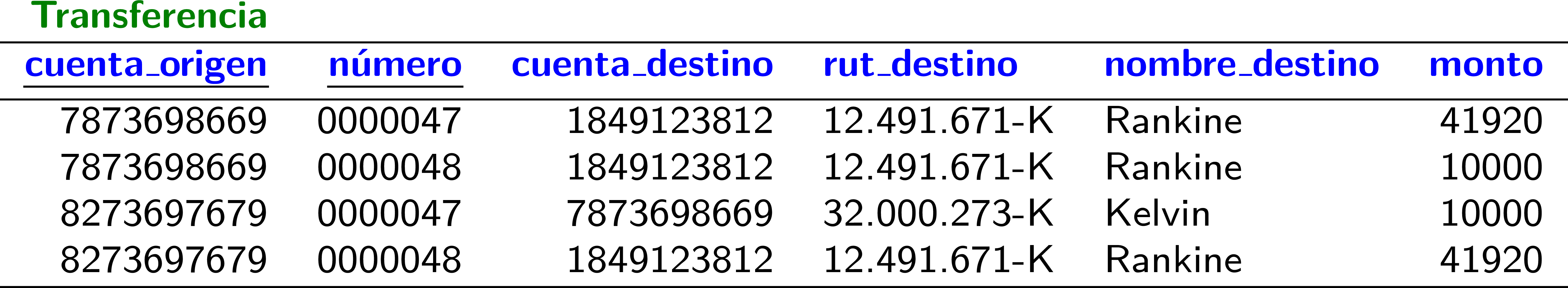 Claramente hay dos conceptos: cuenta y transferencia, donde transferencia debiera ser una relación binaria de Cuenta consigo misma
Formas Normales
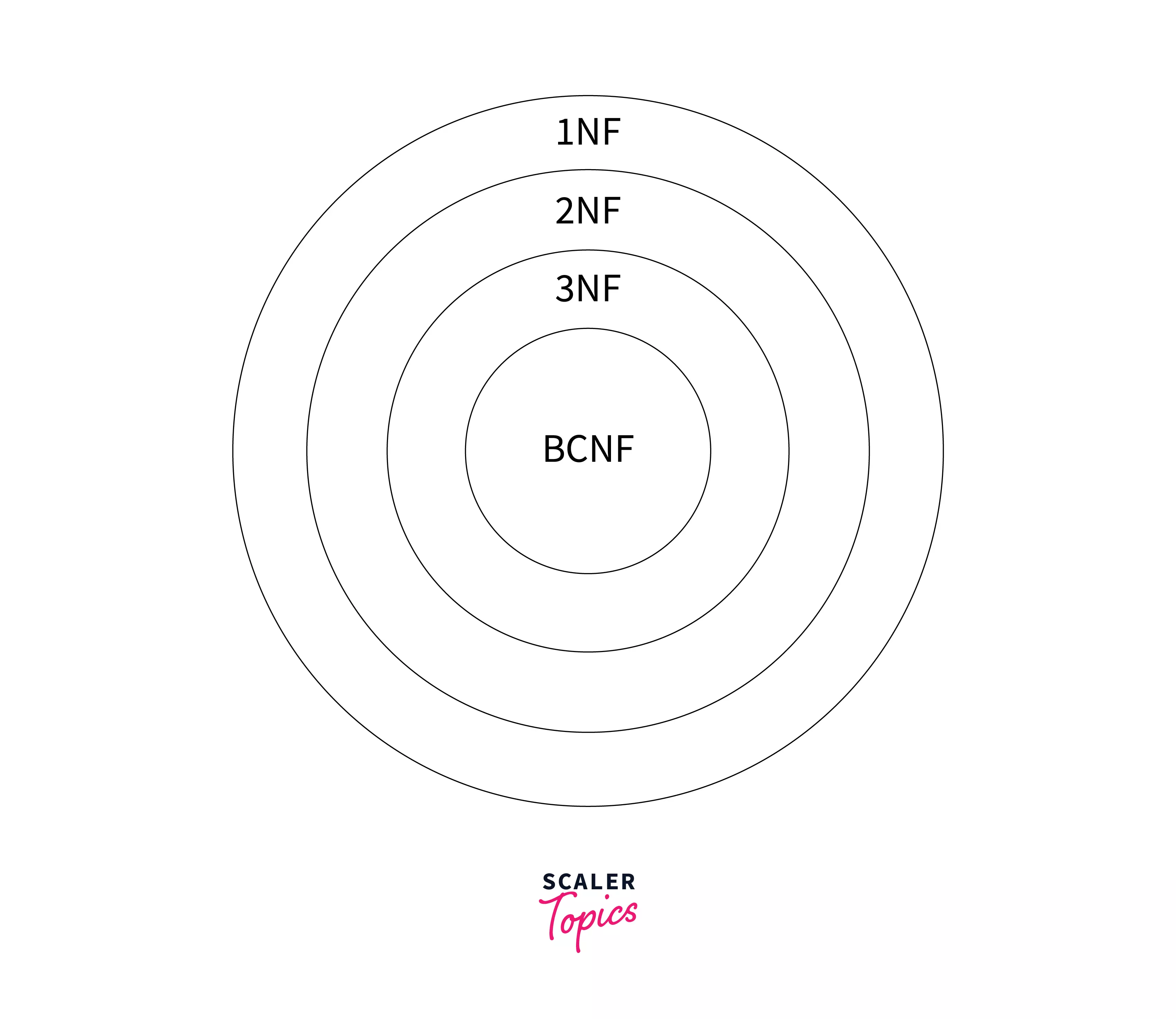 MDS7103 – Bases de Datos


Sebastián Ferrada Aliaga
Iniciativa de Datos e Inteligencia Artificial
http://sferrada.com
Octubre 2024